Rivarennes
par Alain Gautier
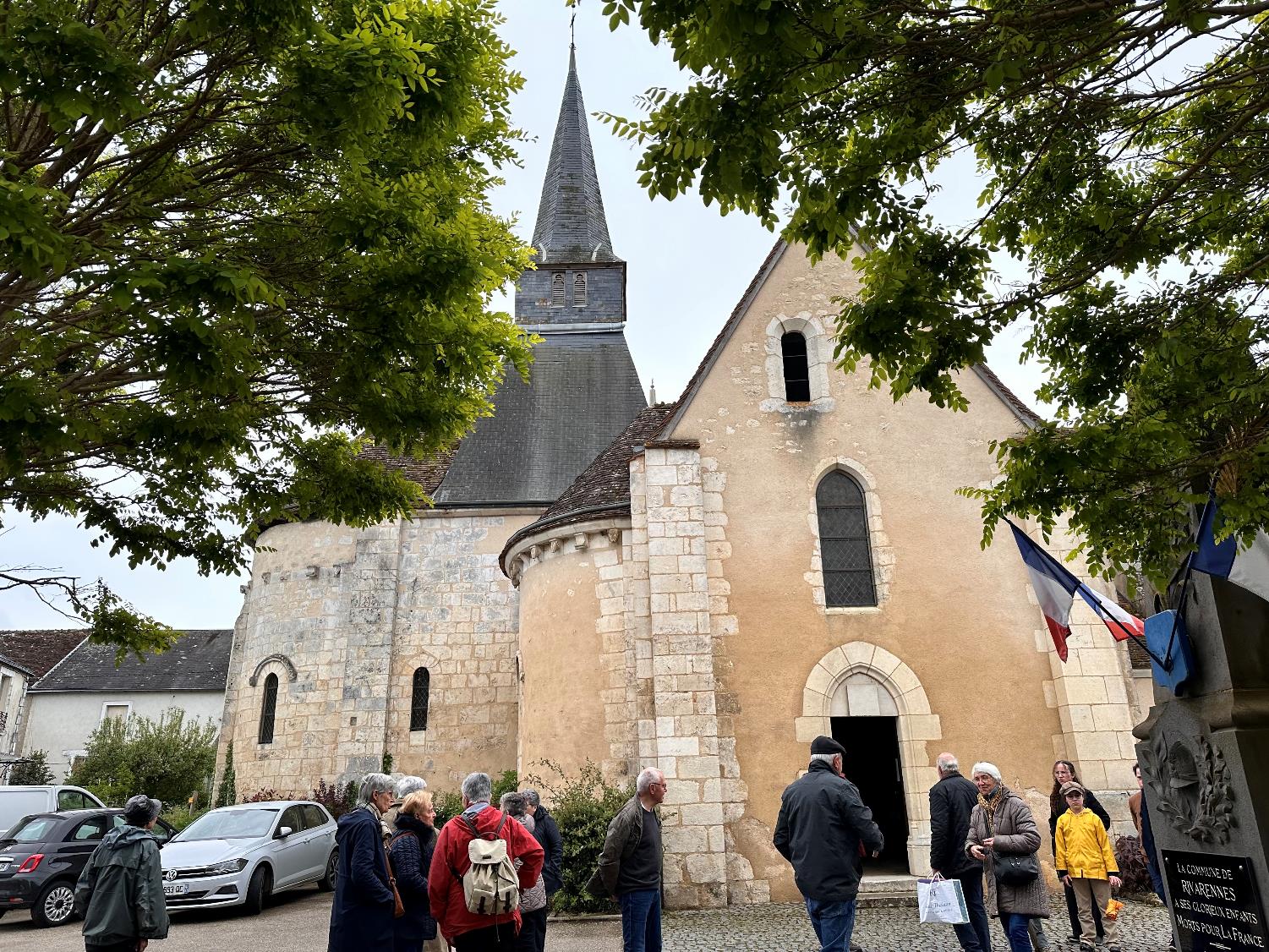 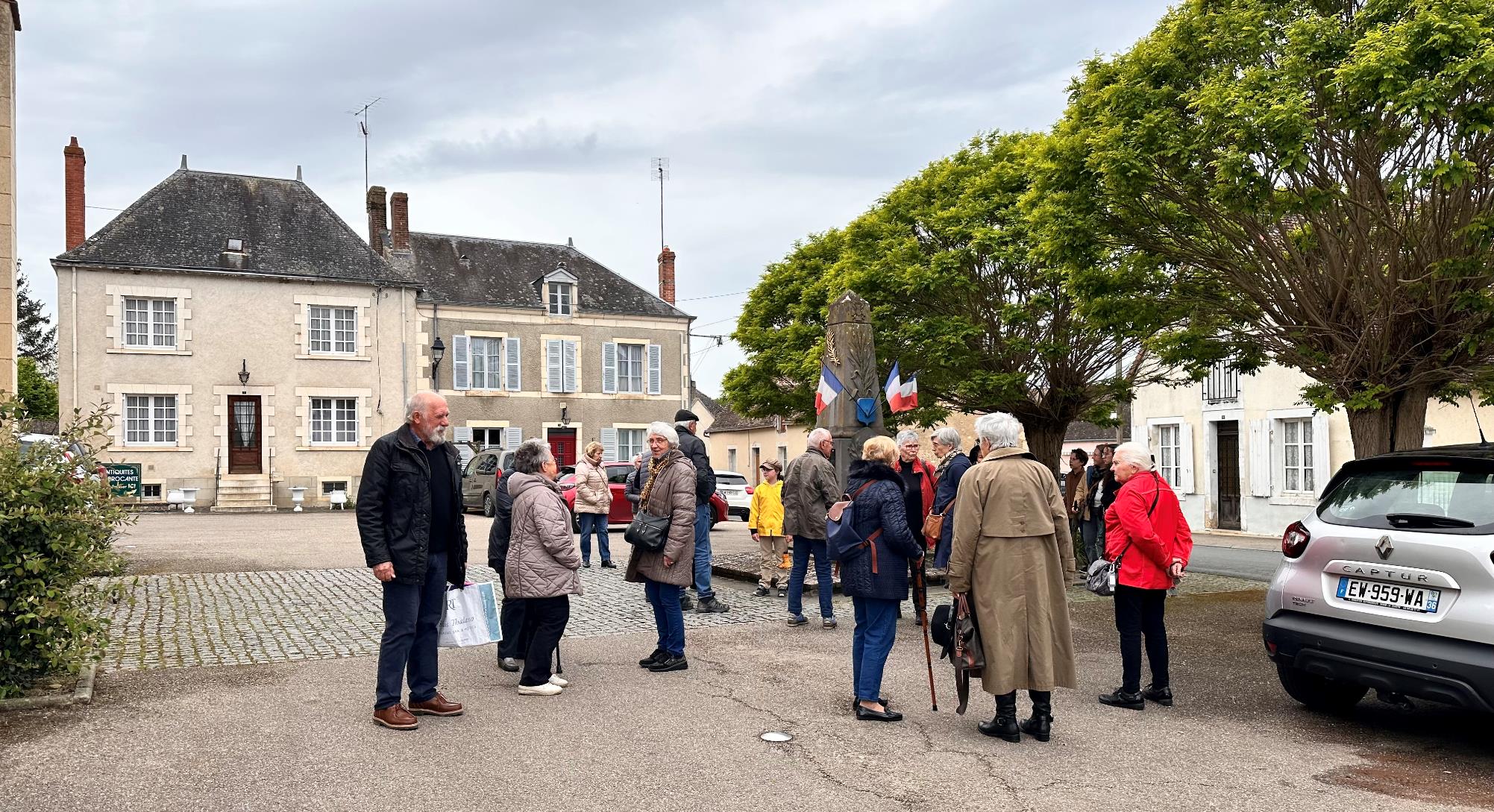 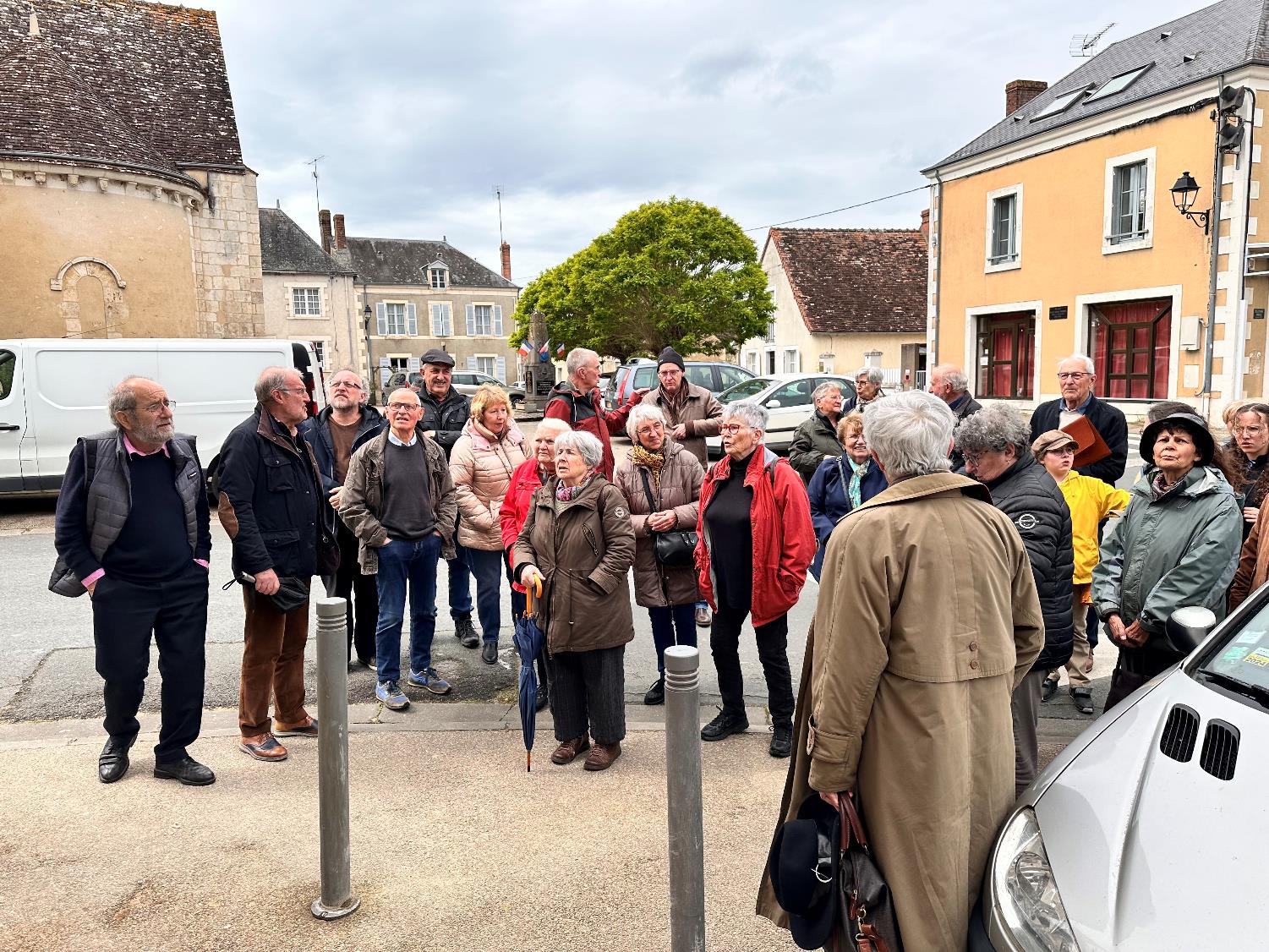 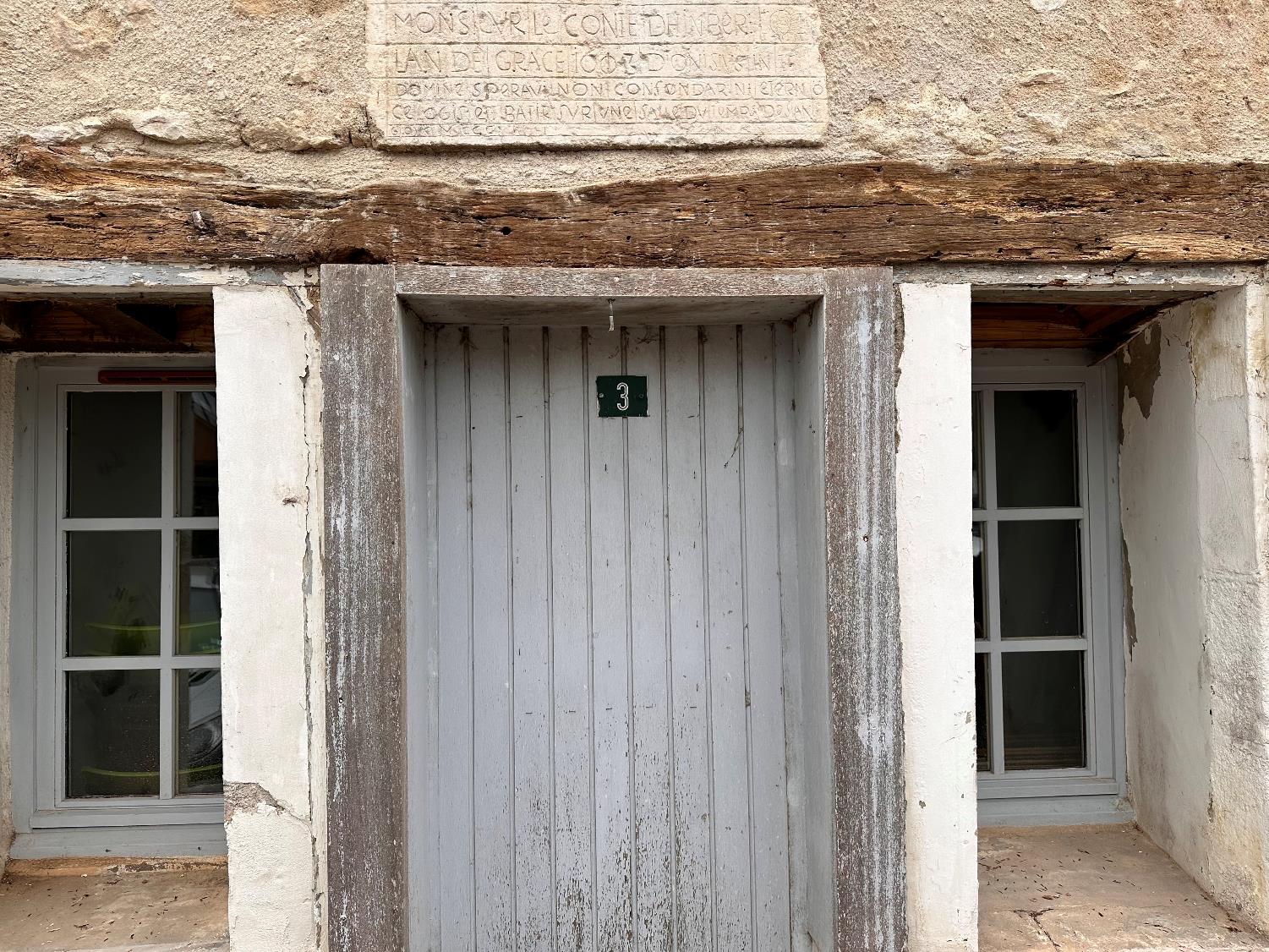 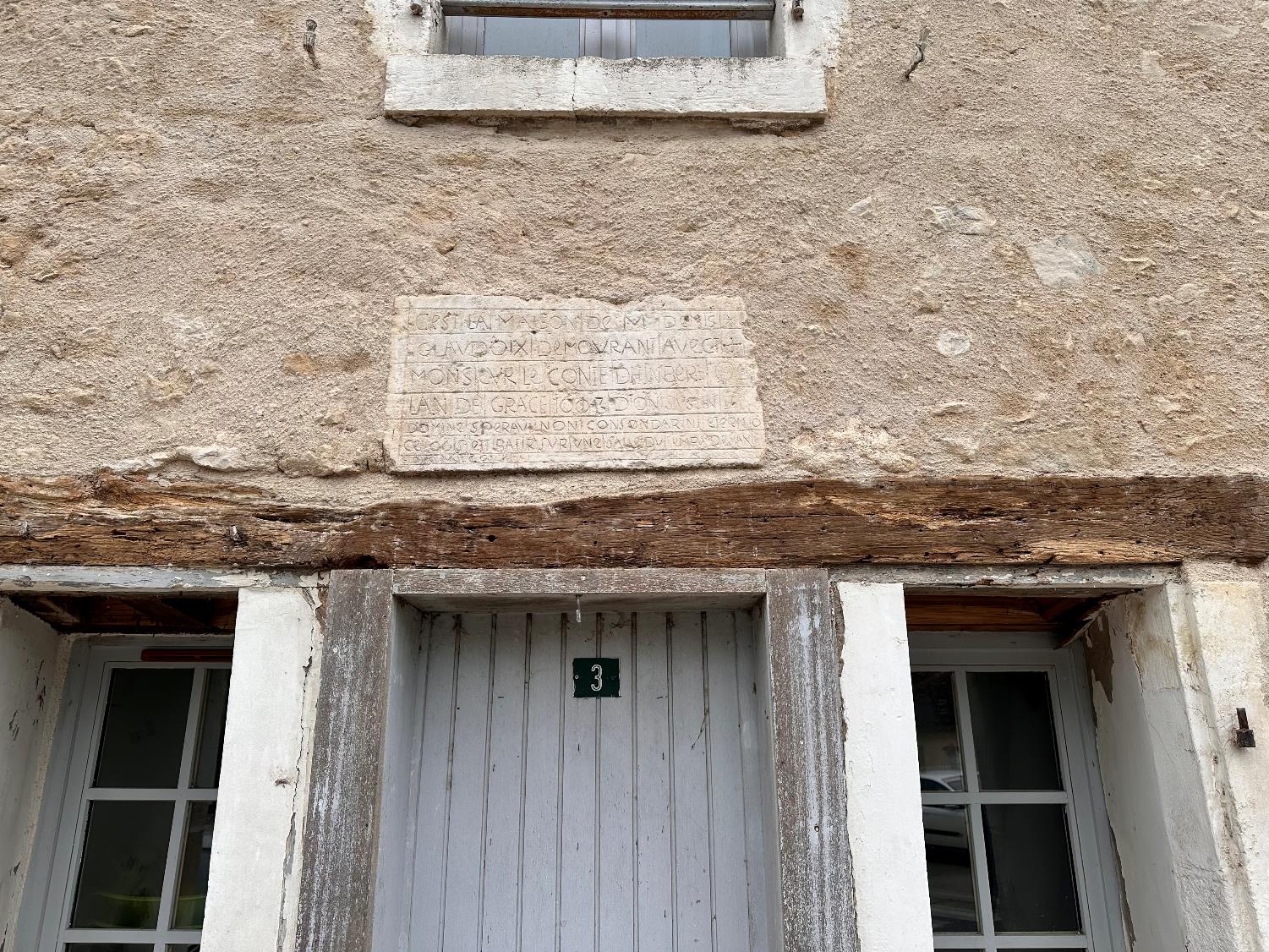 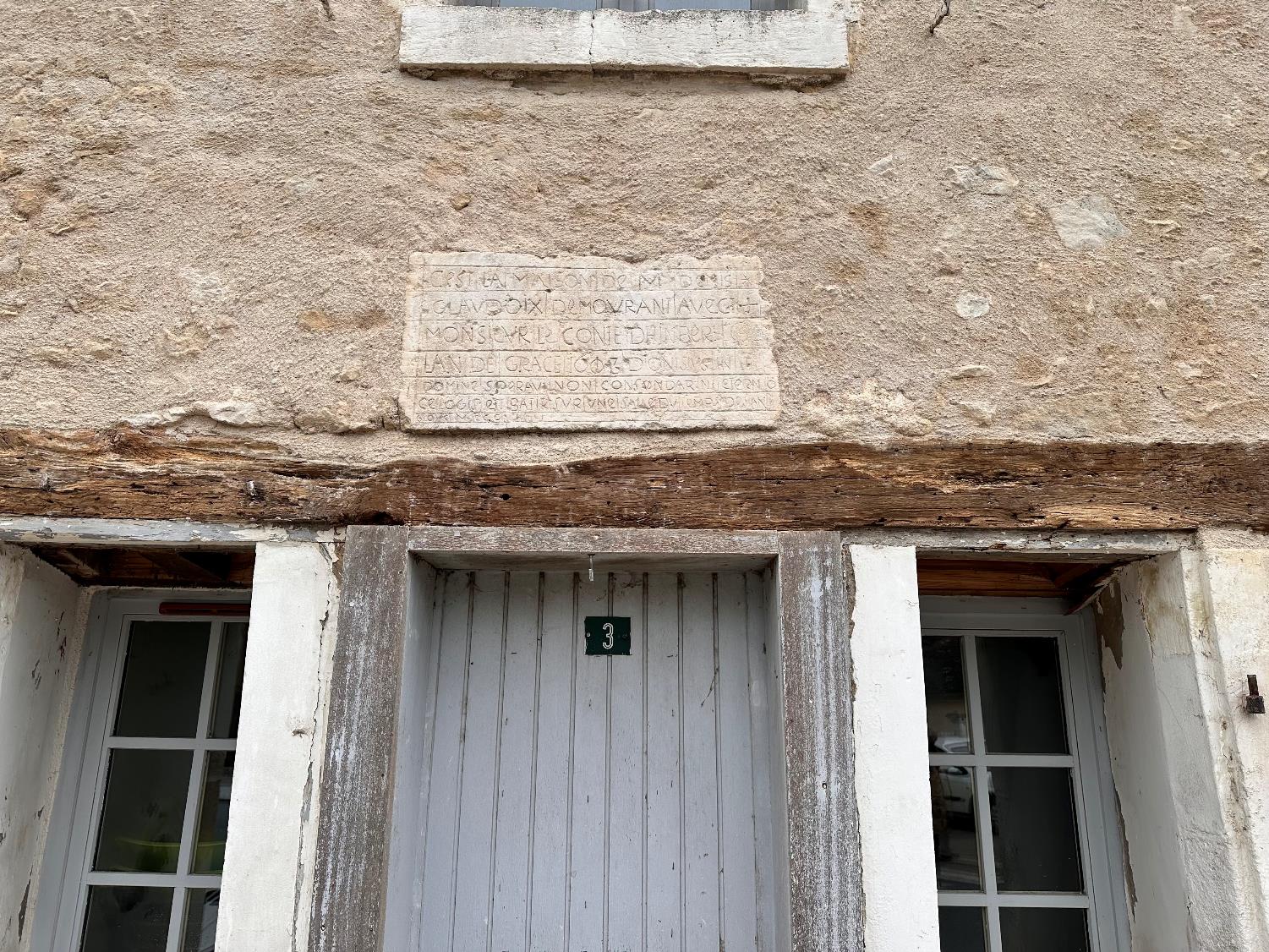 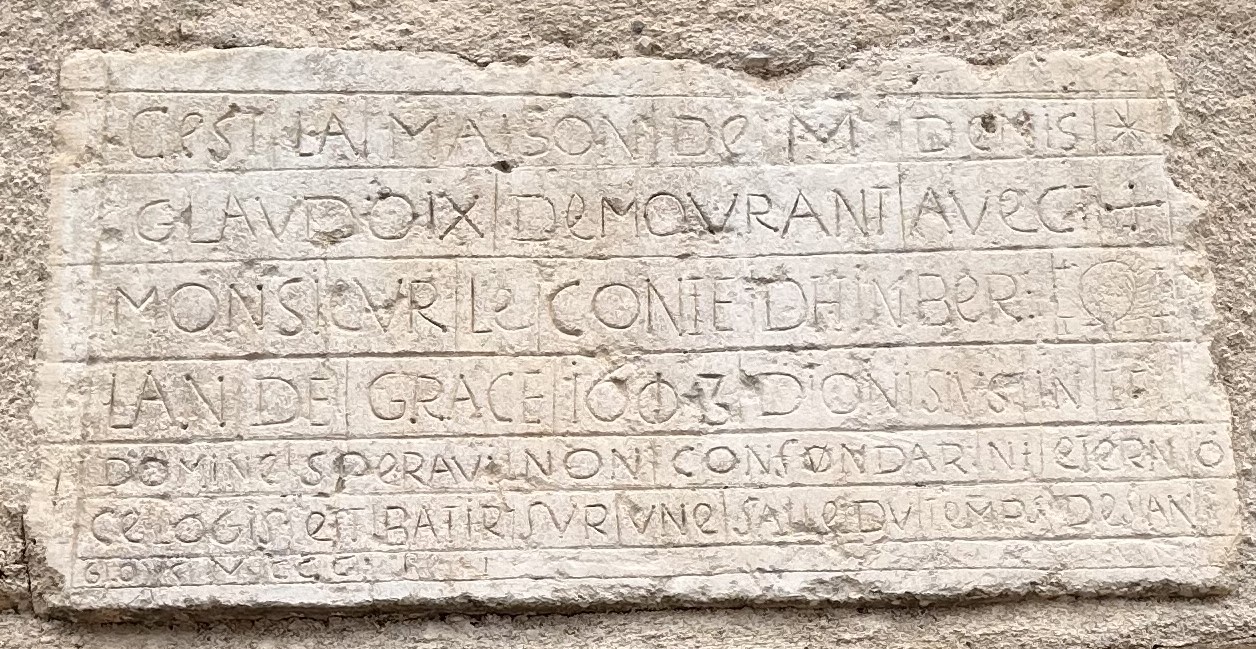 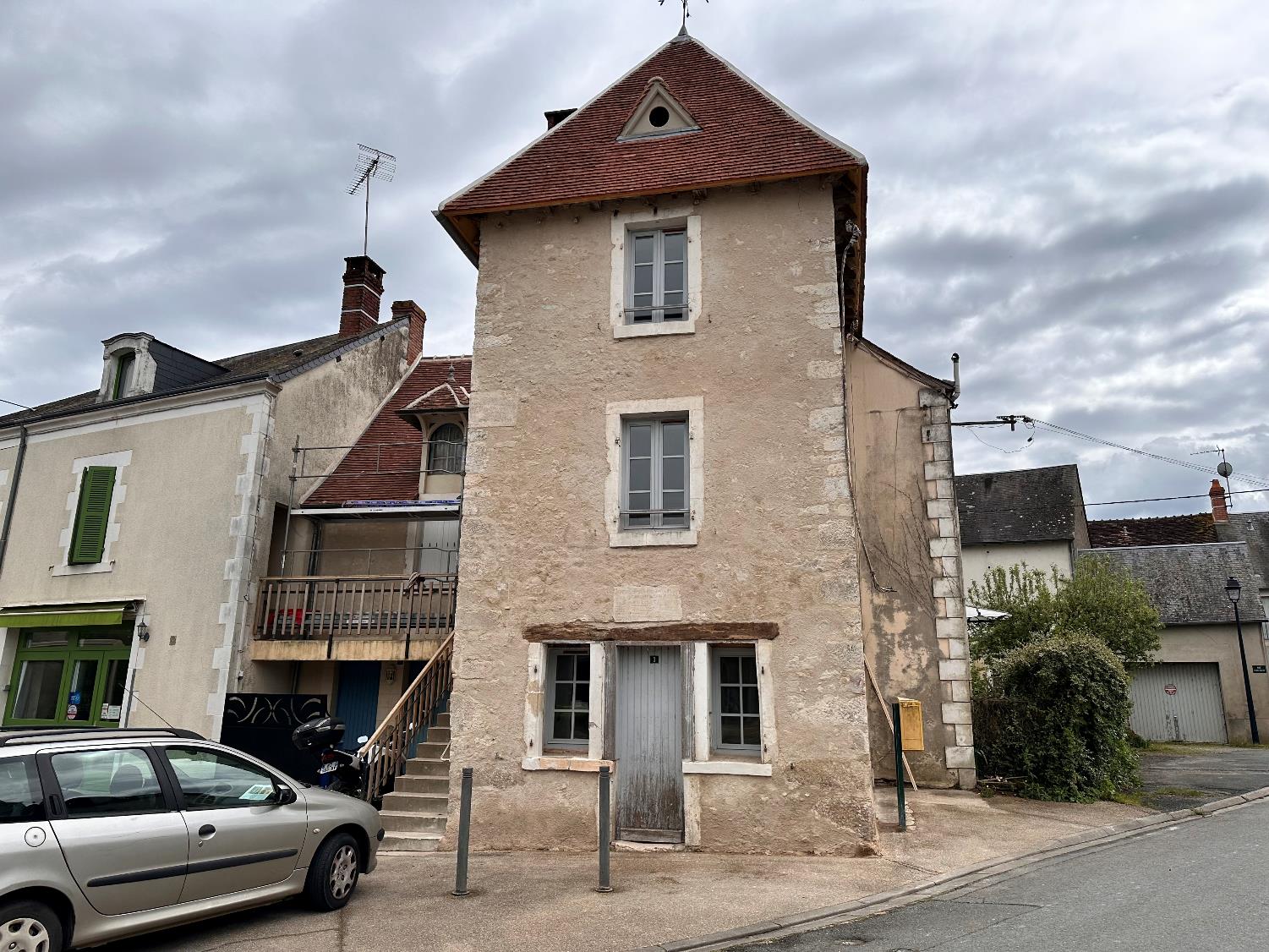 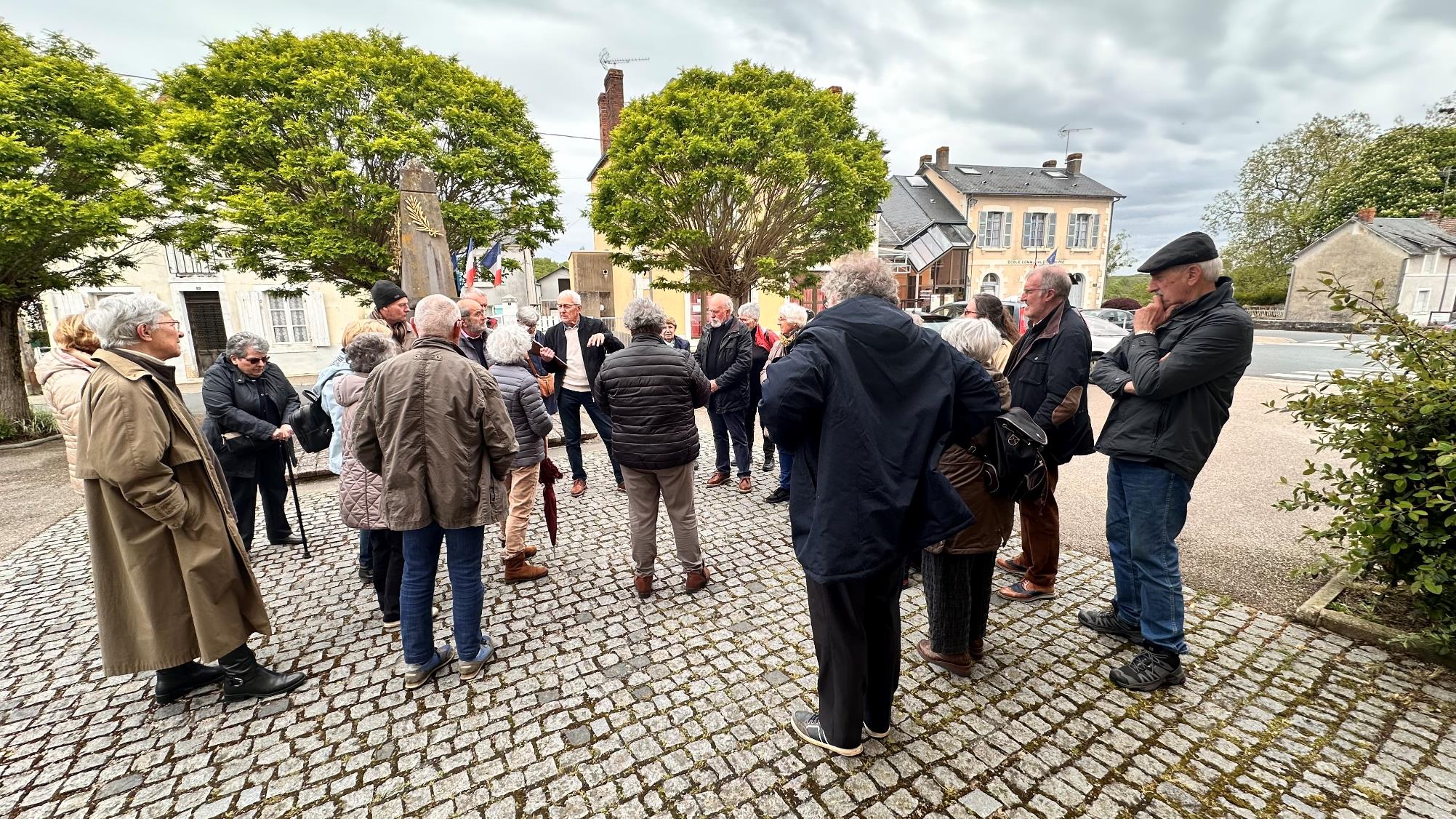 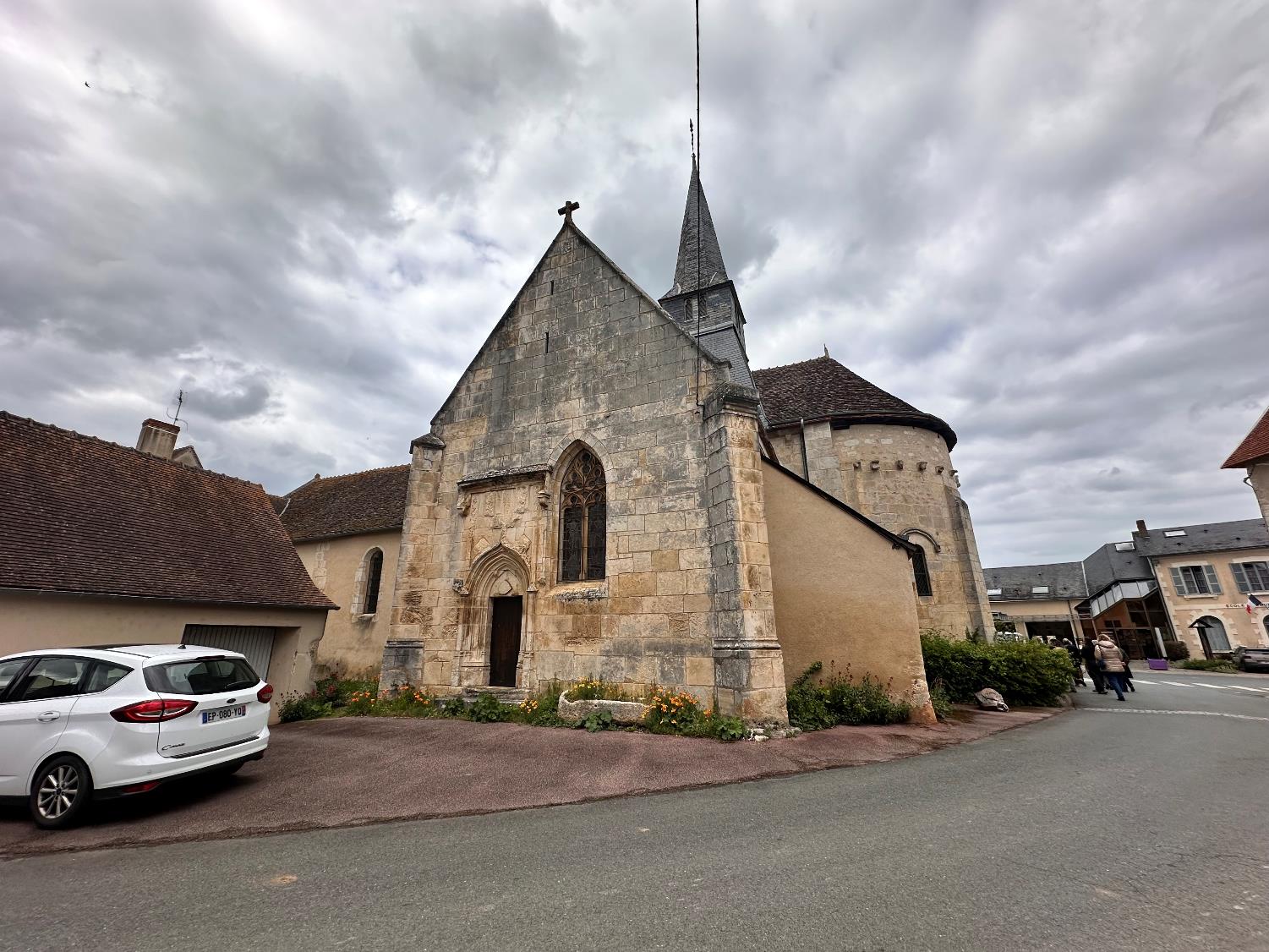 Eglise Saint Denis
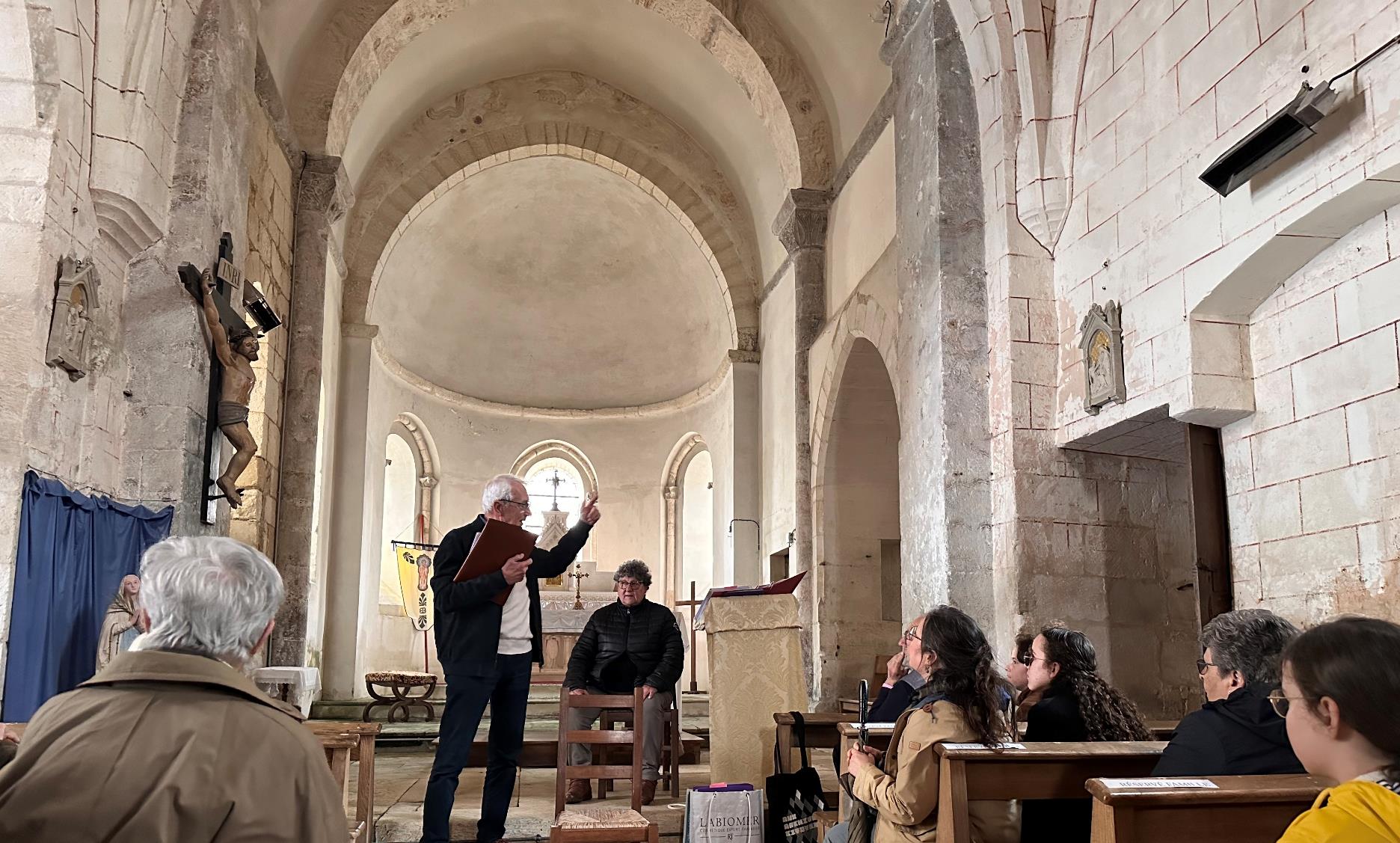 Raymond Reignoux & Annie Lamoureux
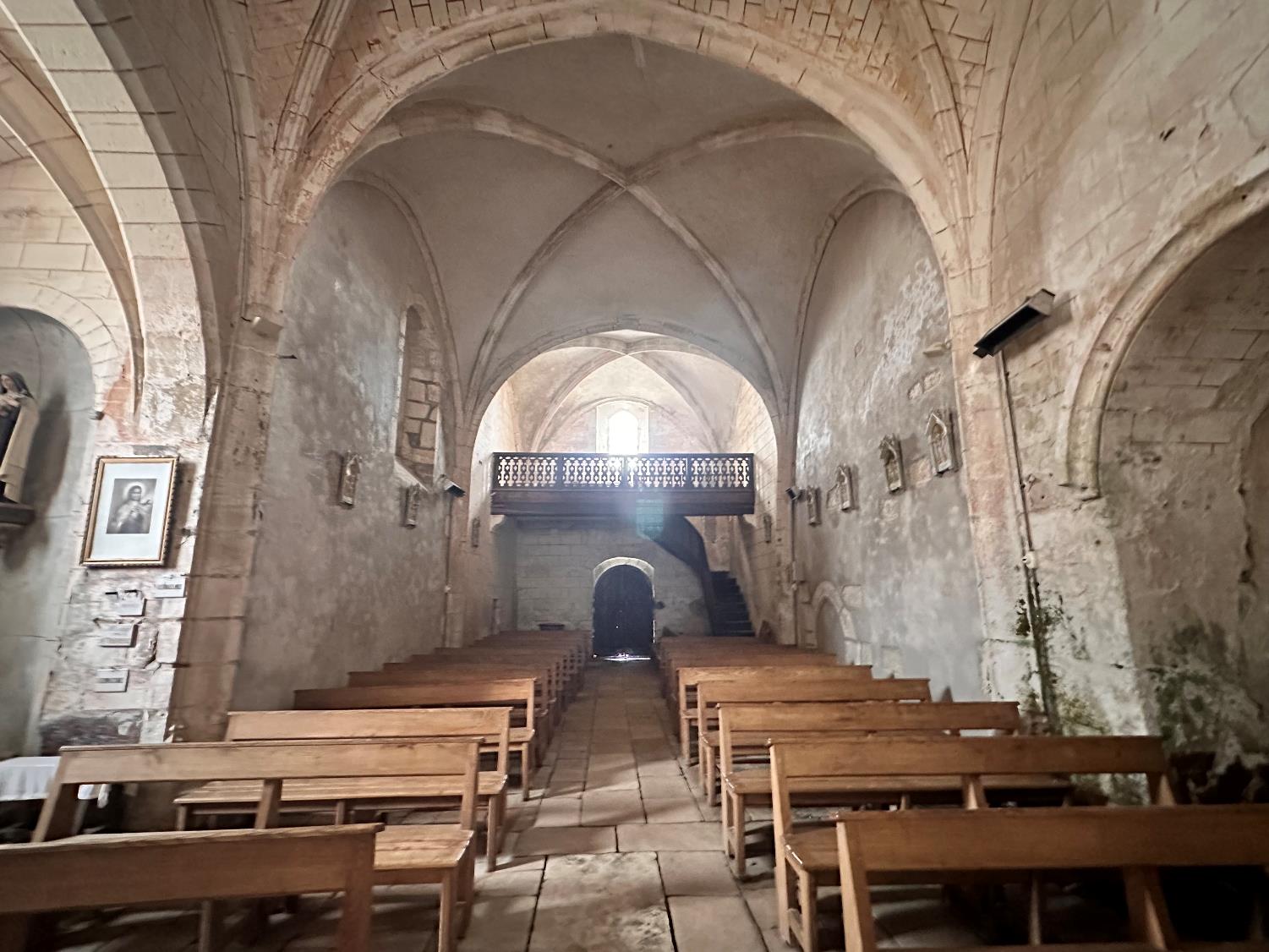 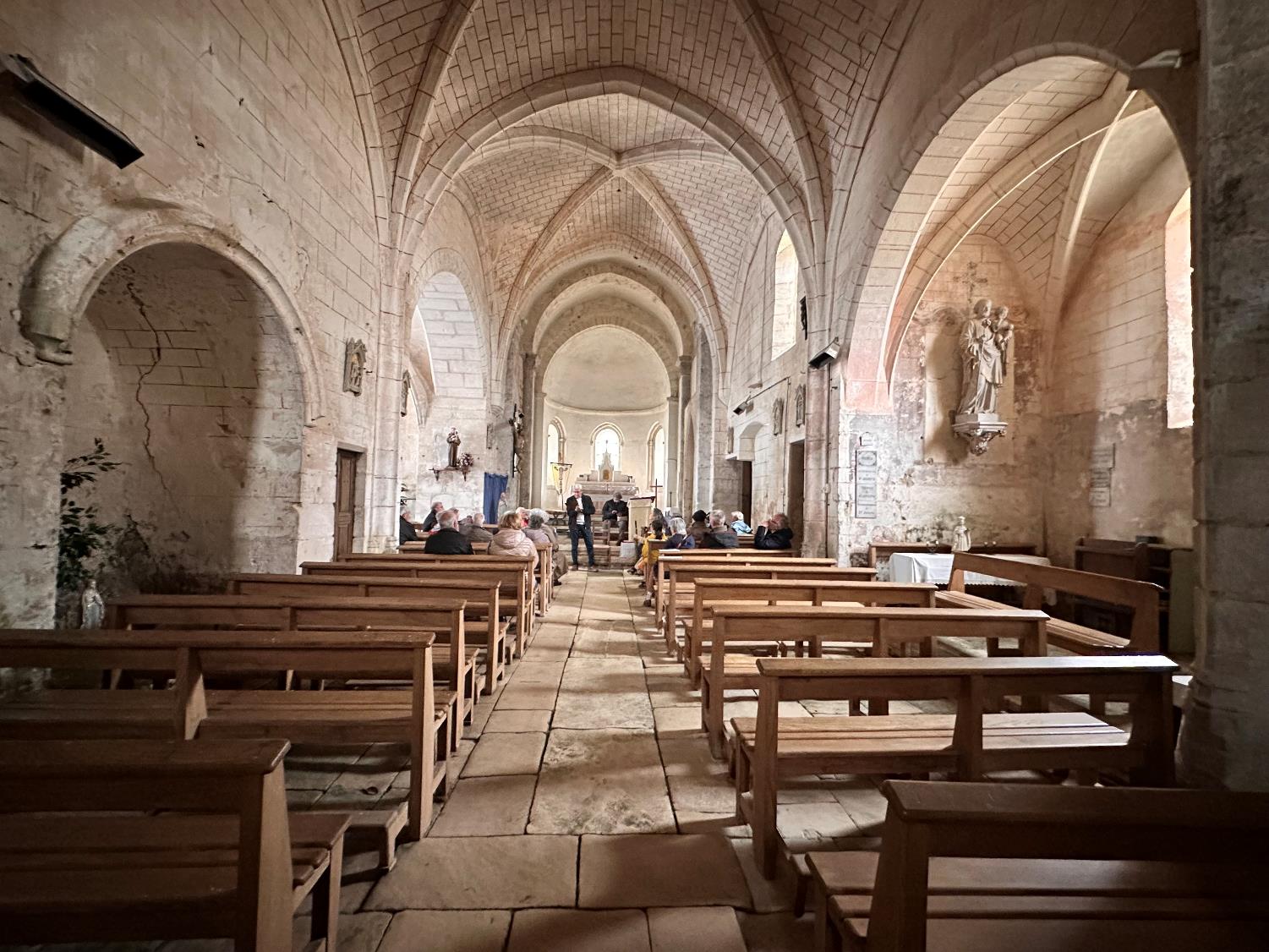 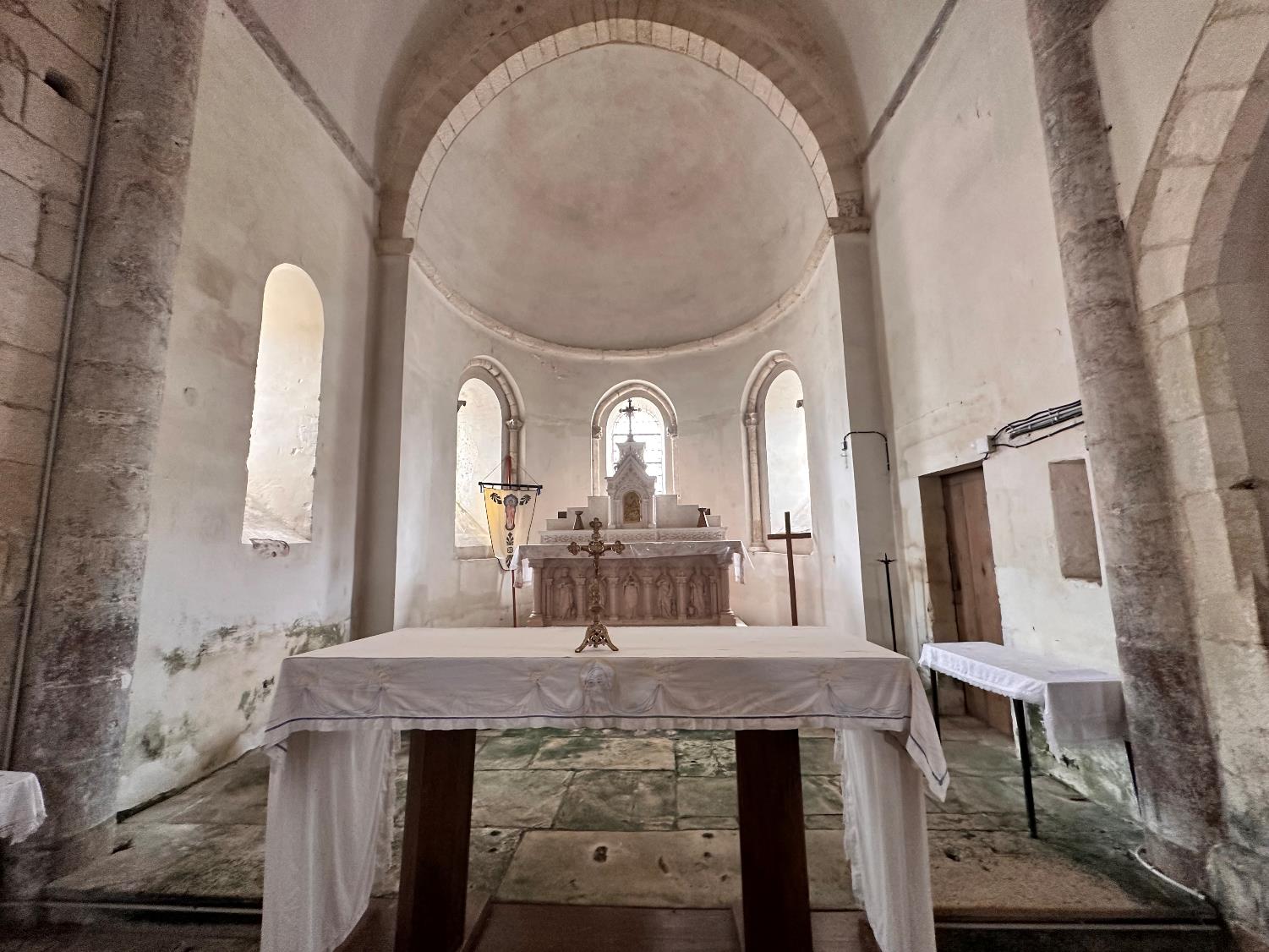 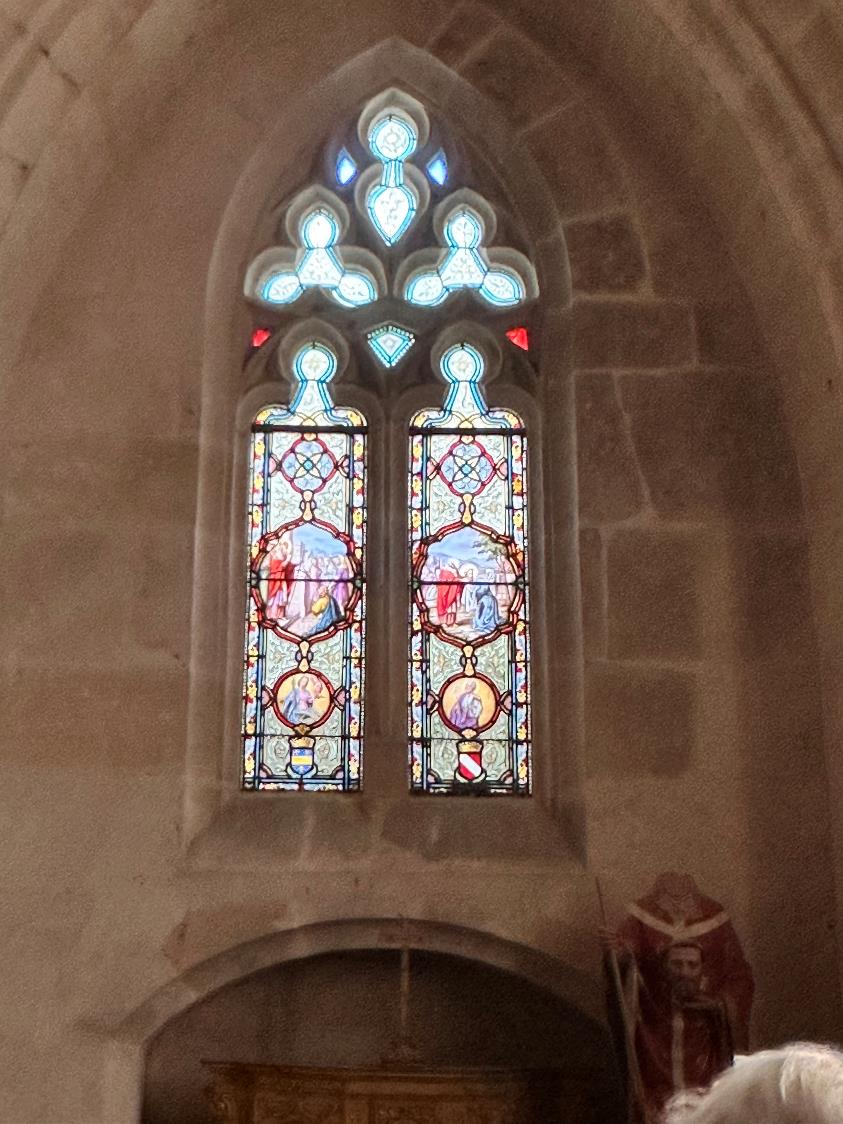 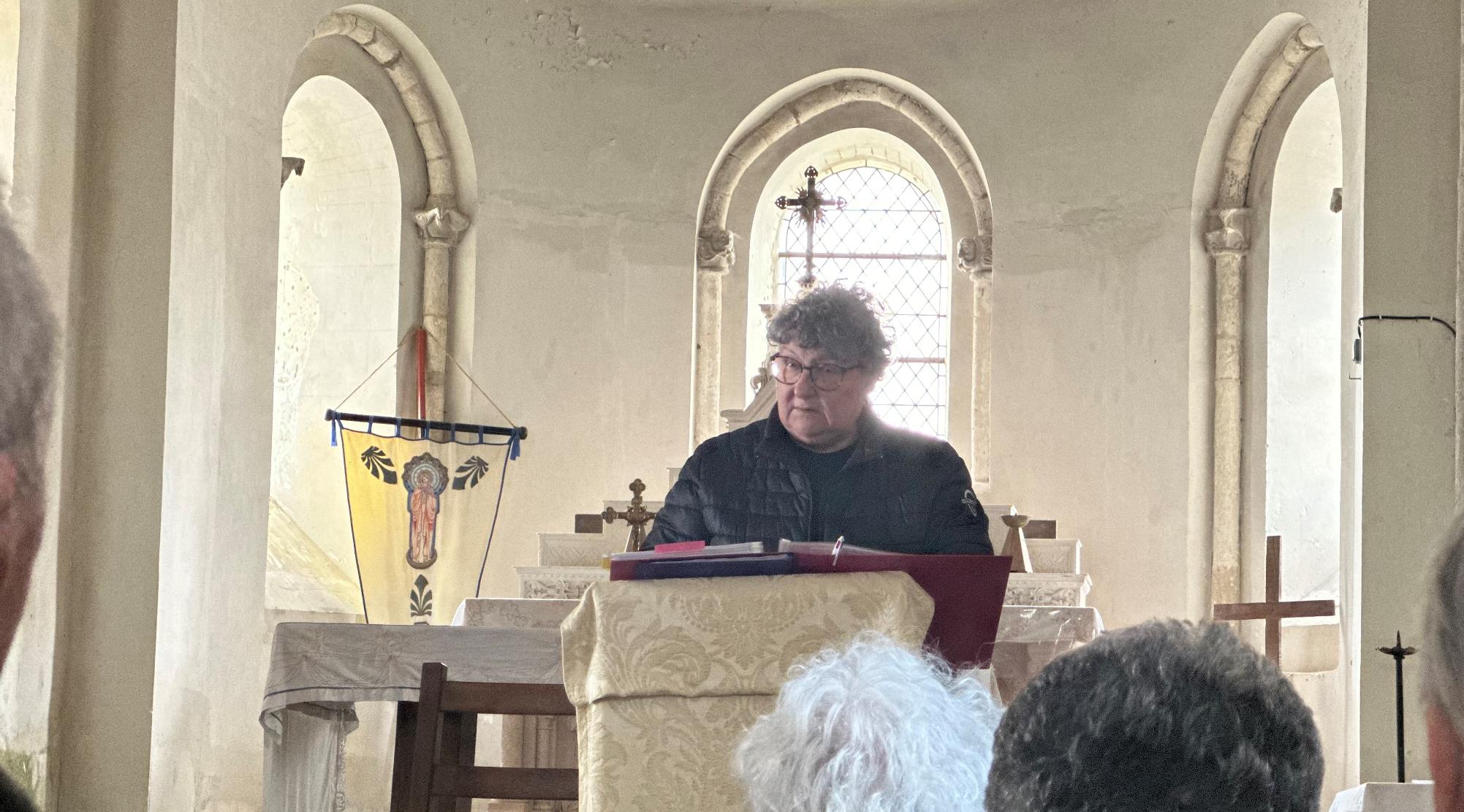 Annie Lamoureux
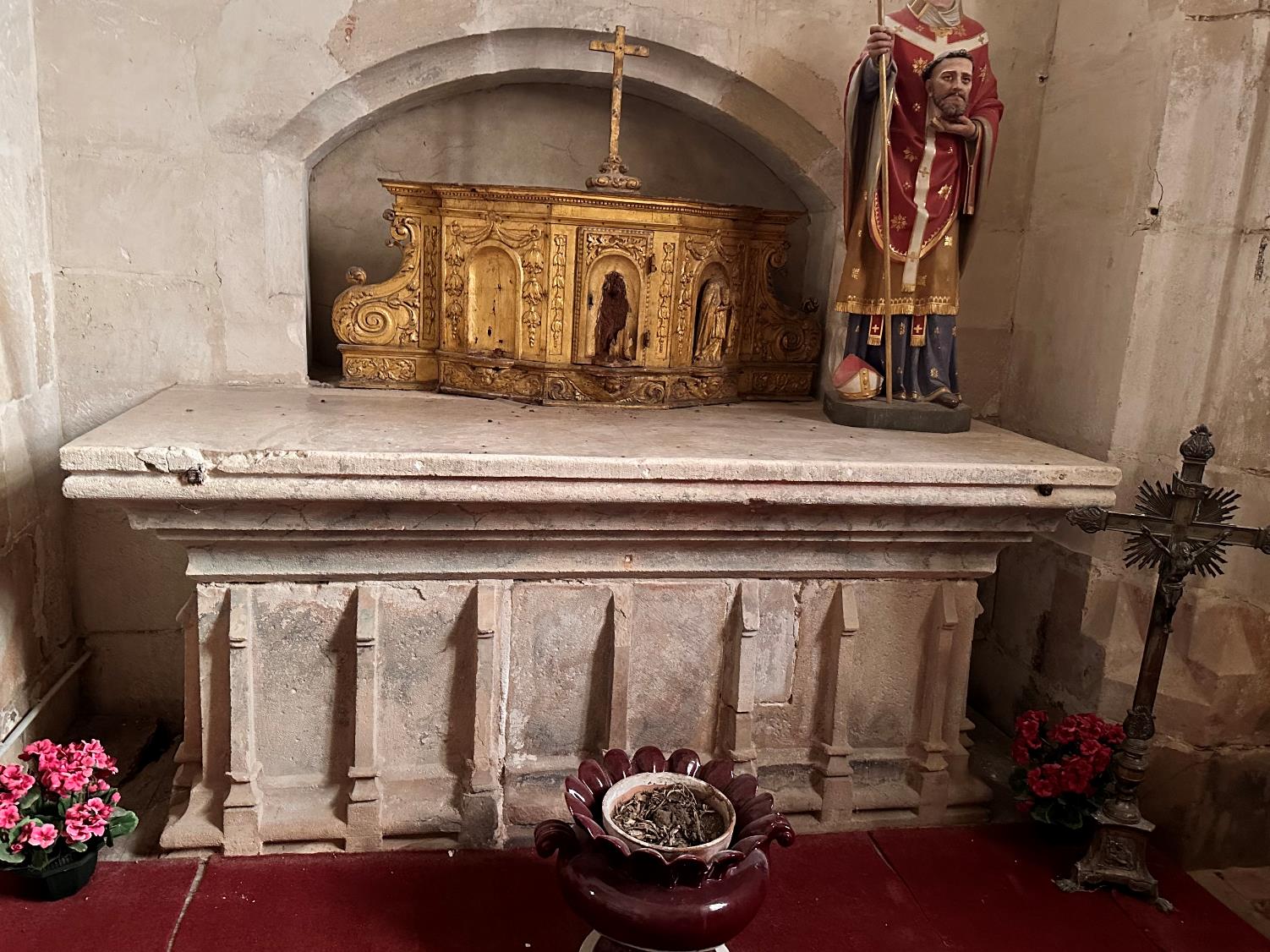 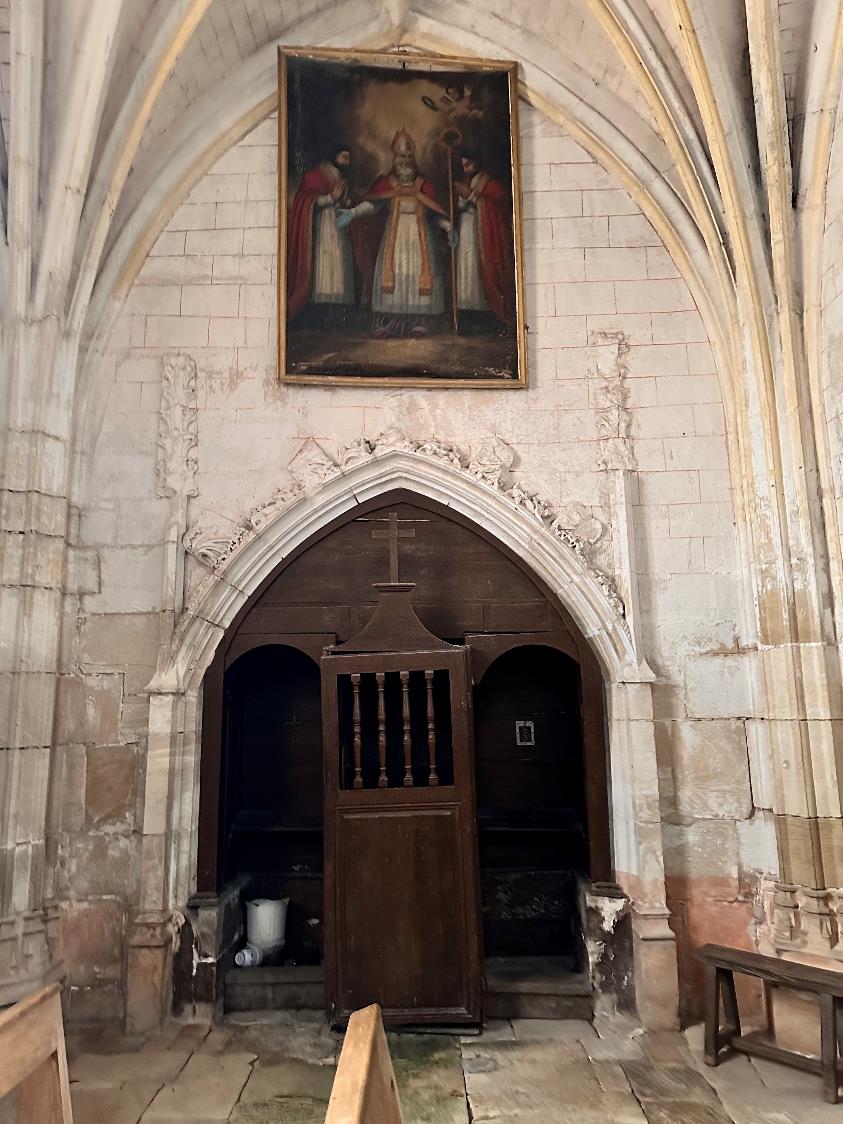 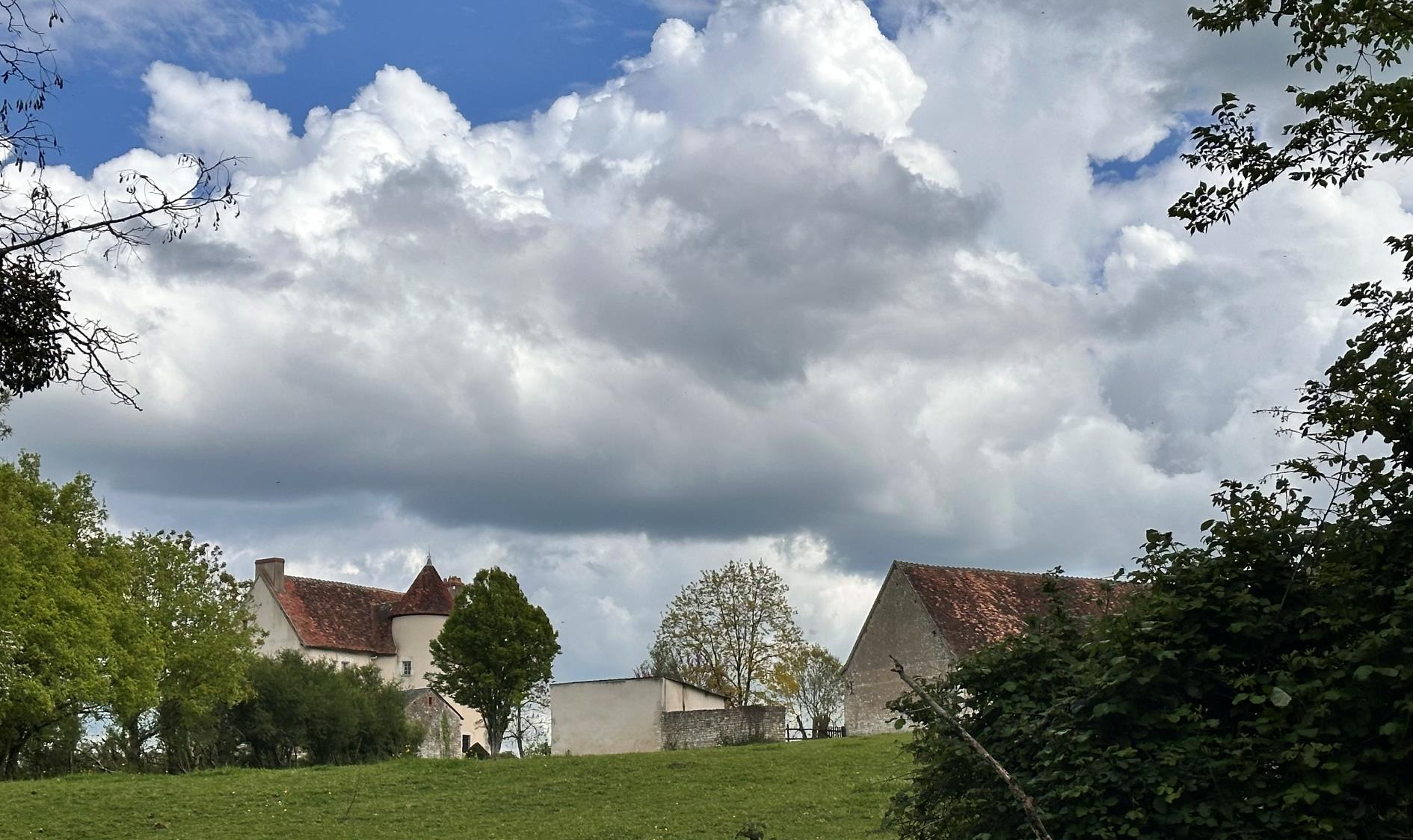 Château de Barreneuve
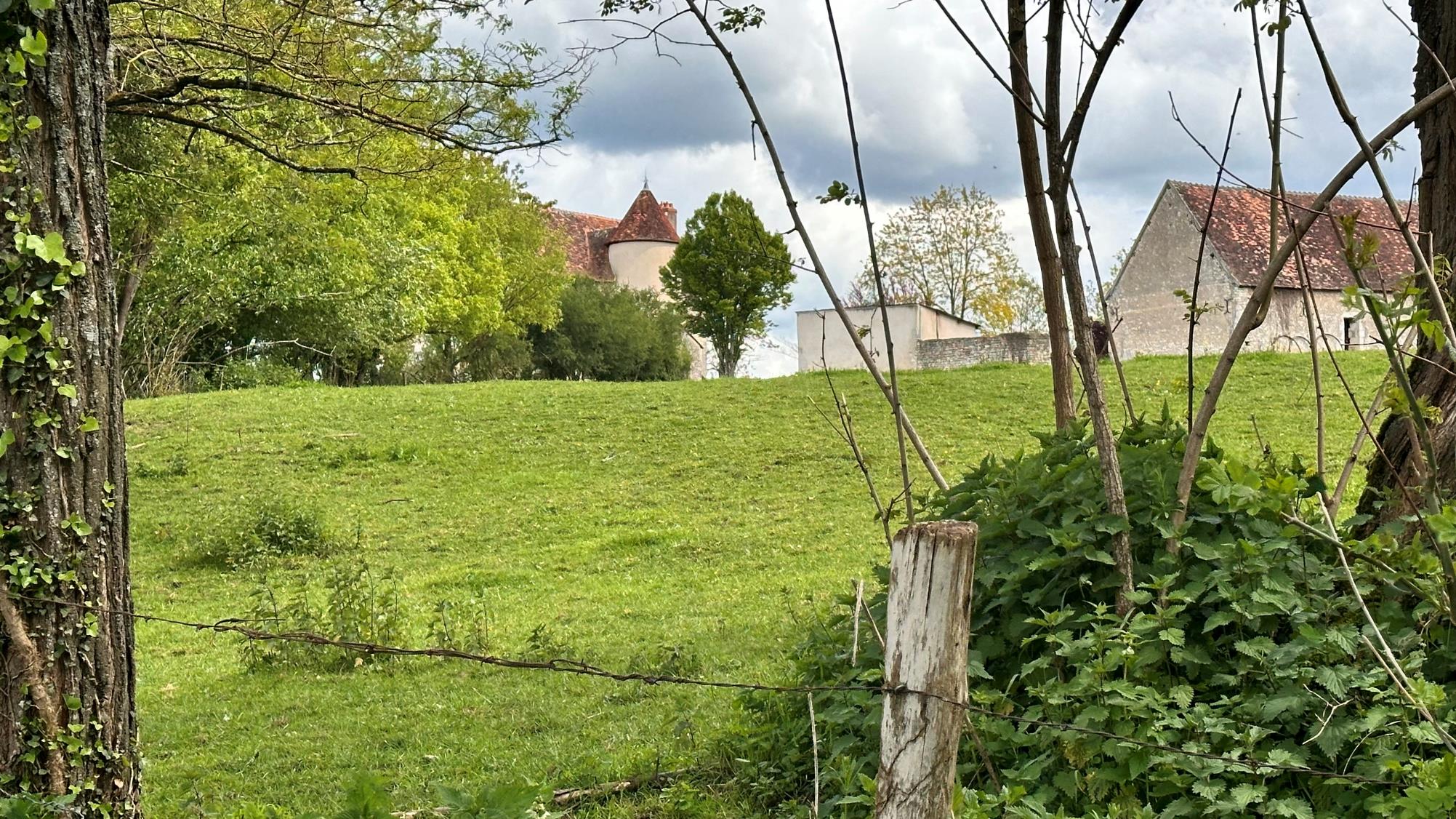 Château de Barreneuve
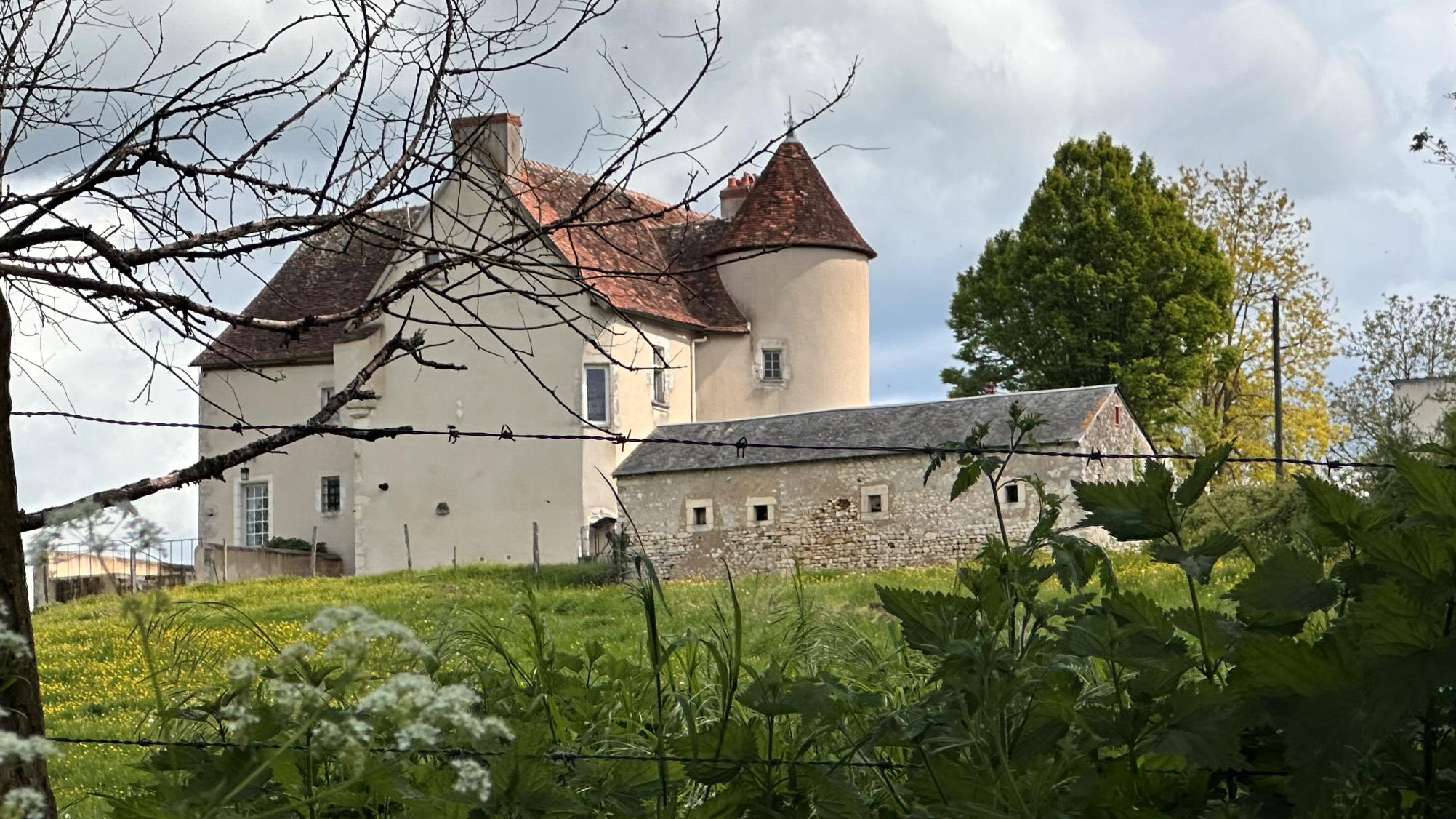 Château de Barreneuve
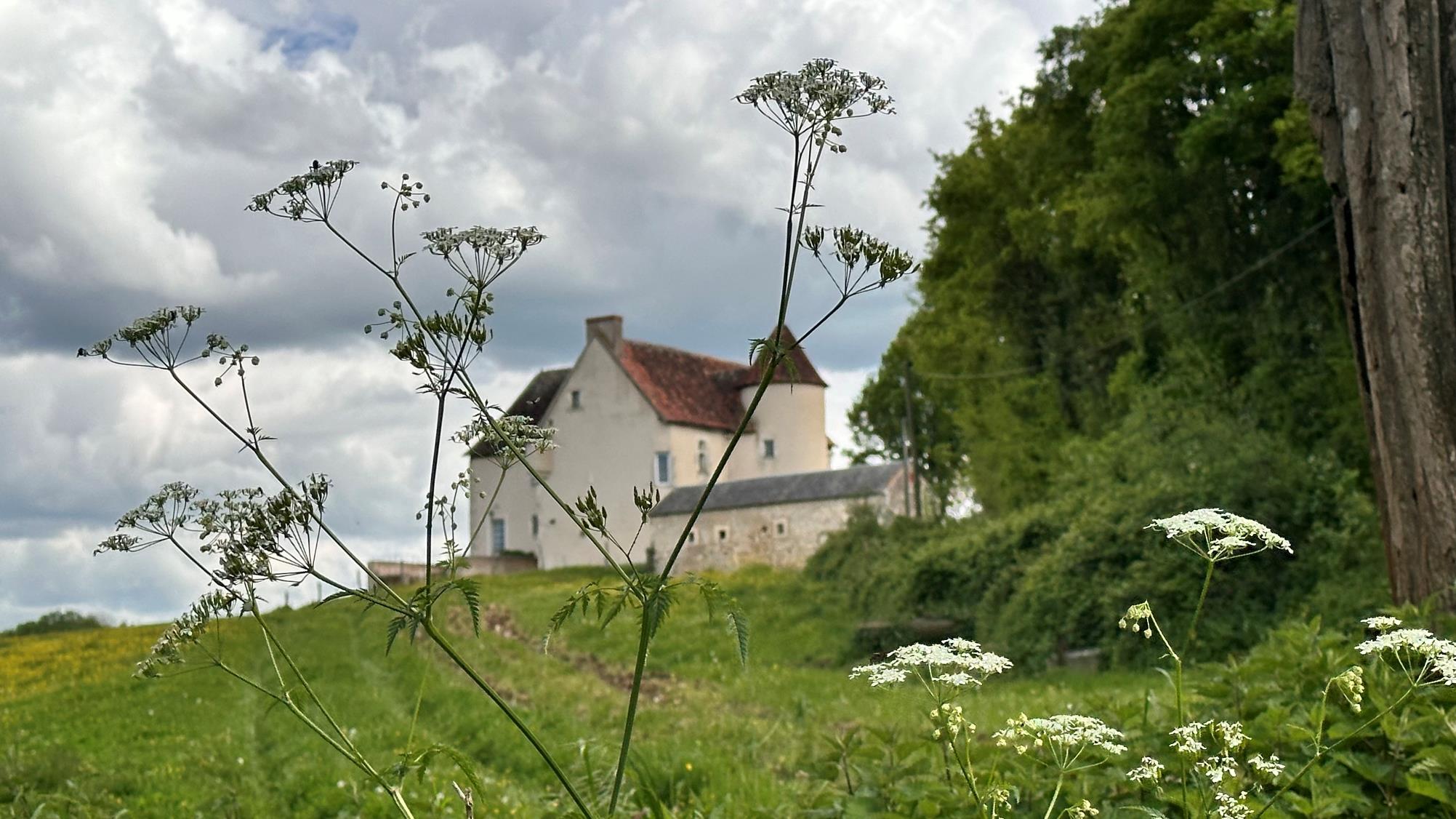 Château de Barreneuve
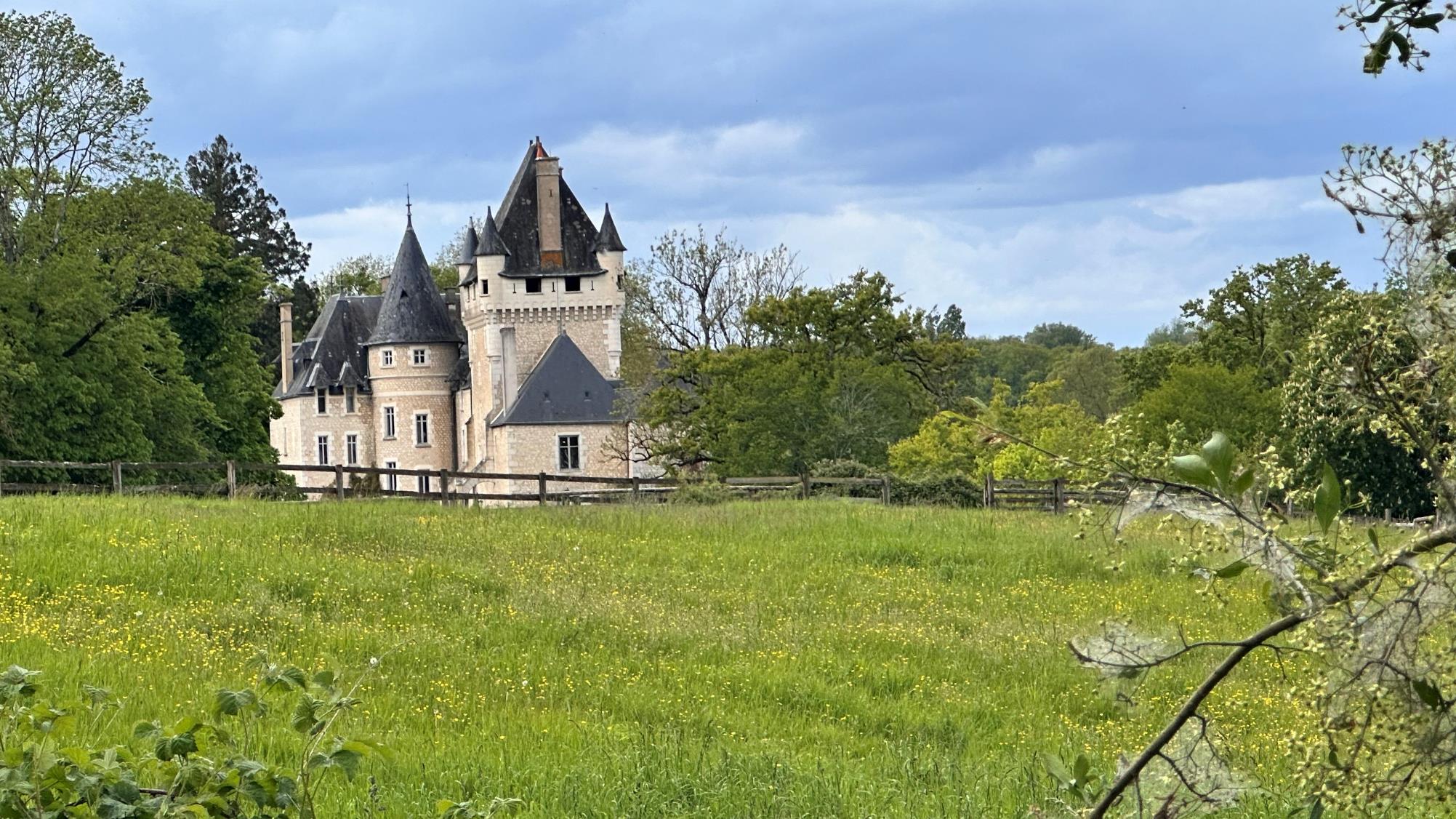 Château de 
la Tour
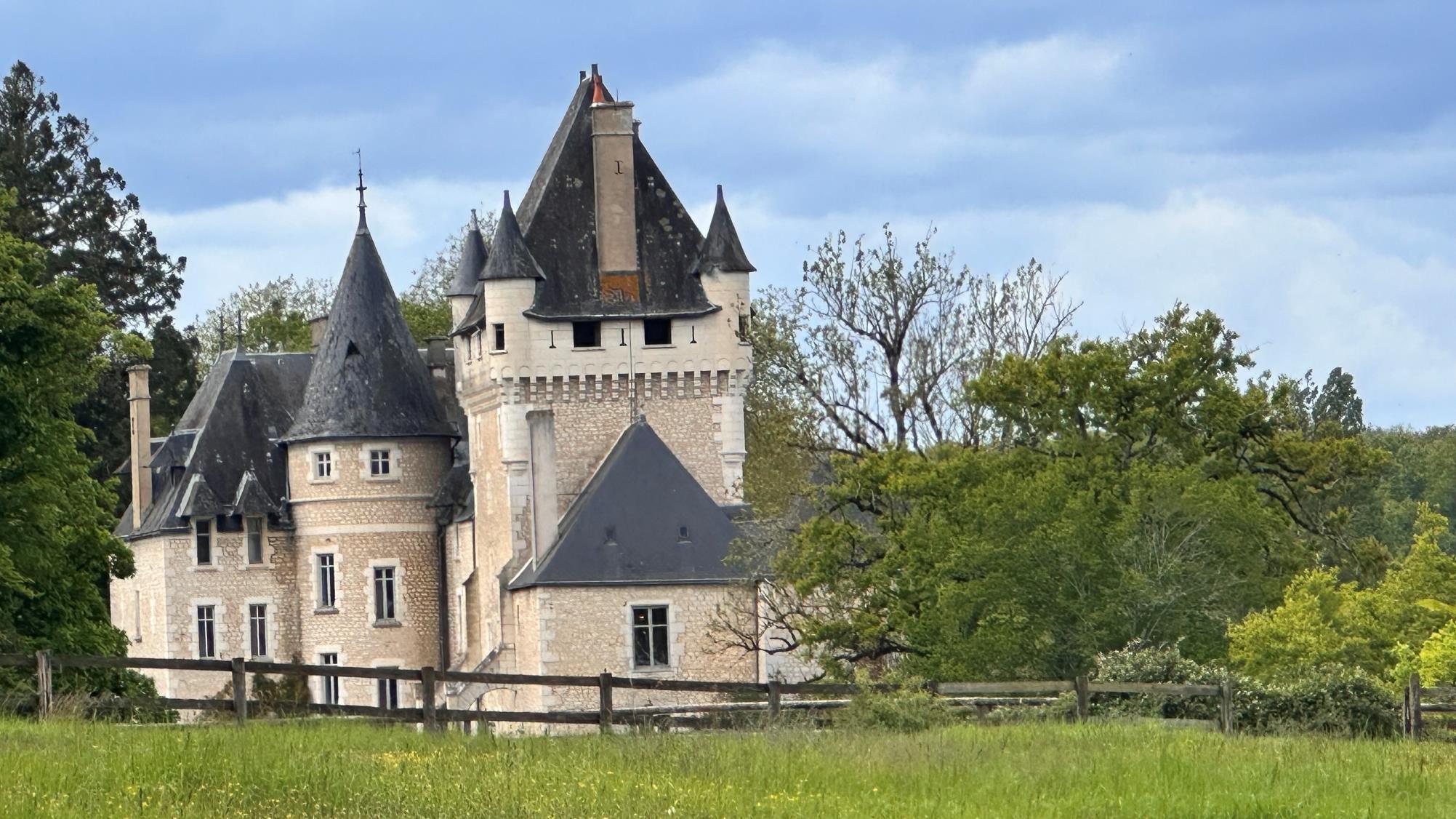 Château de 
la Tour
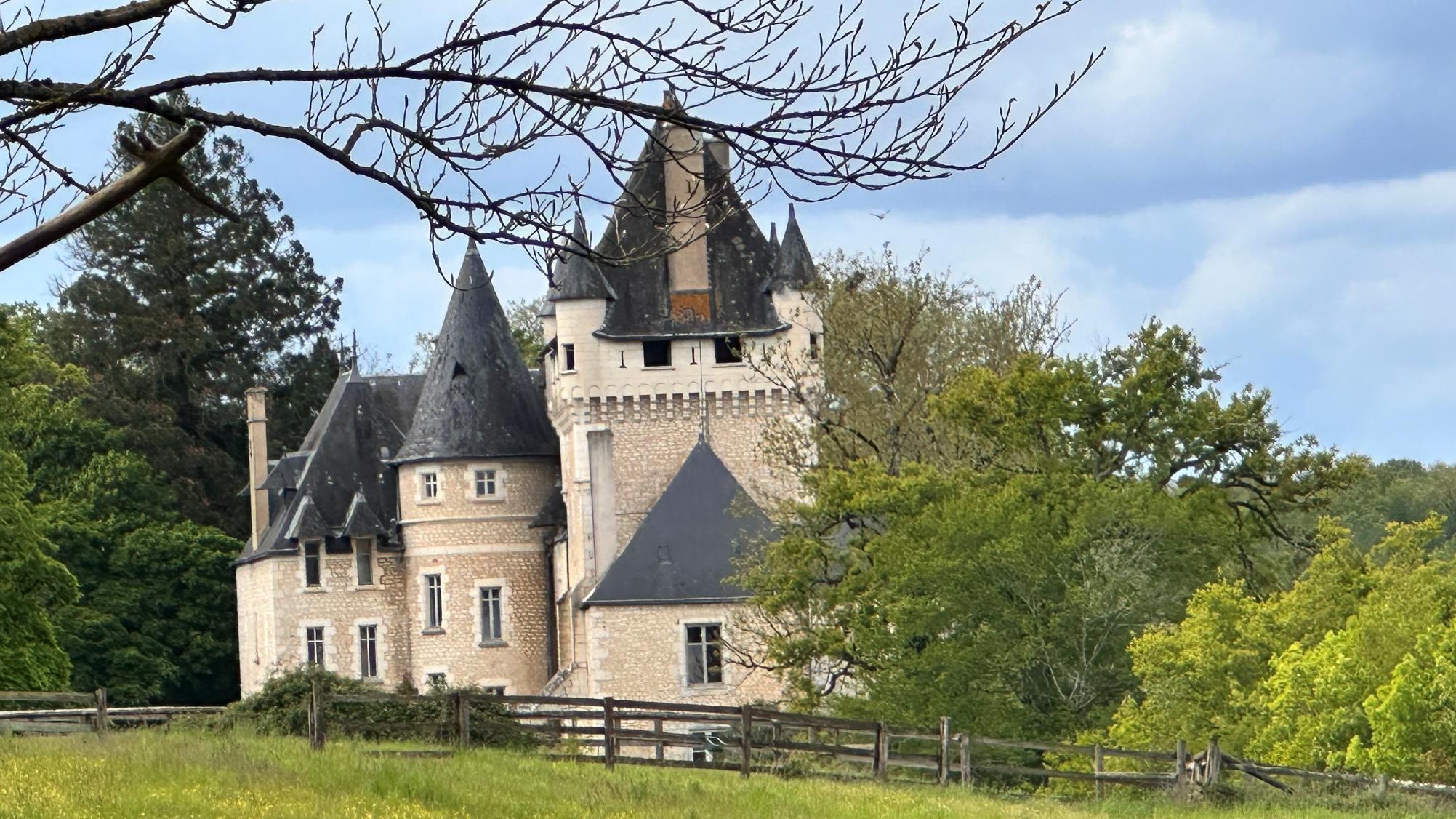 Château de 
la Tour
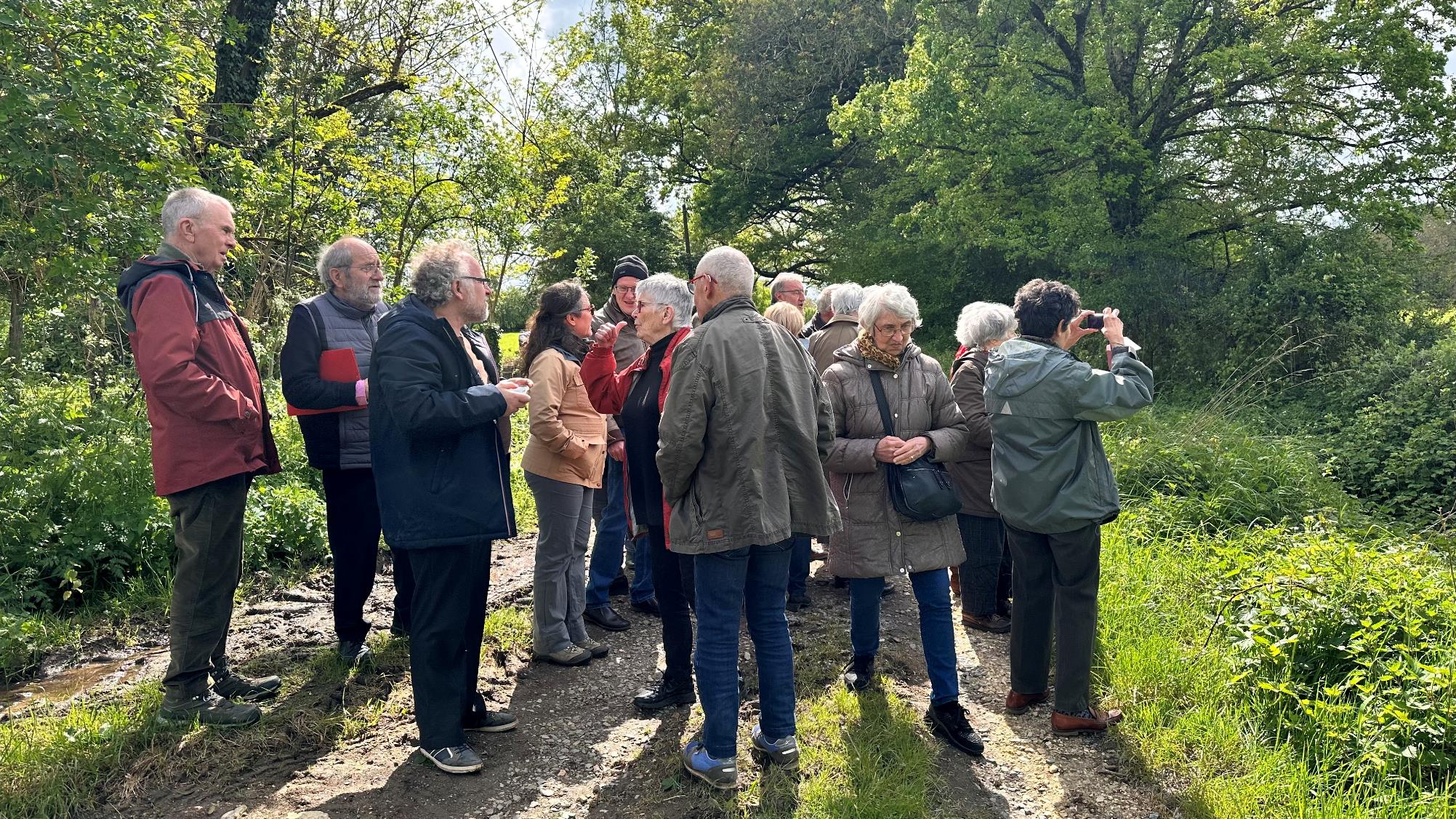 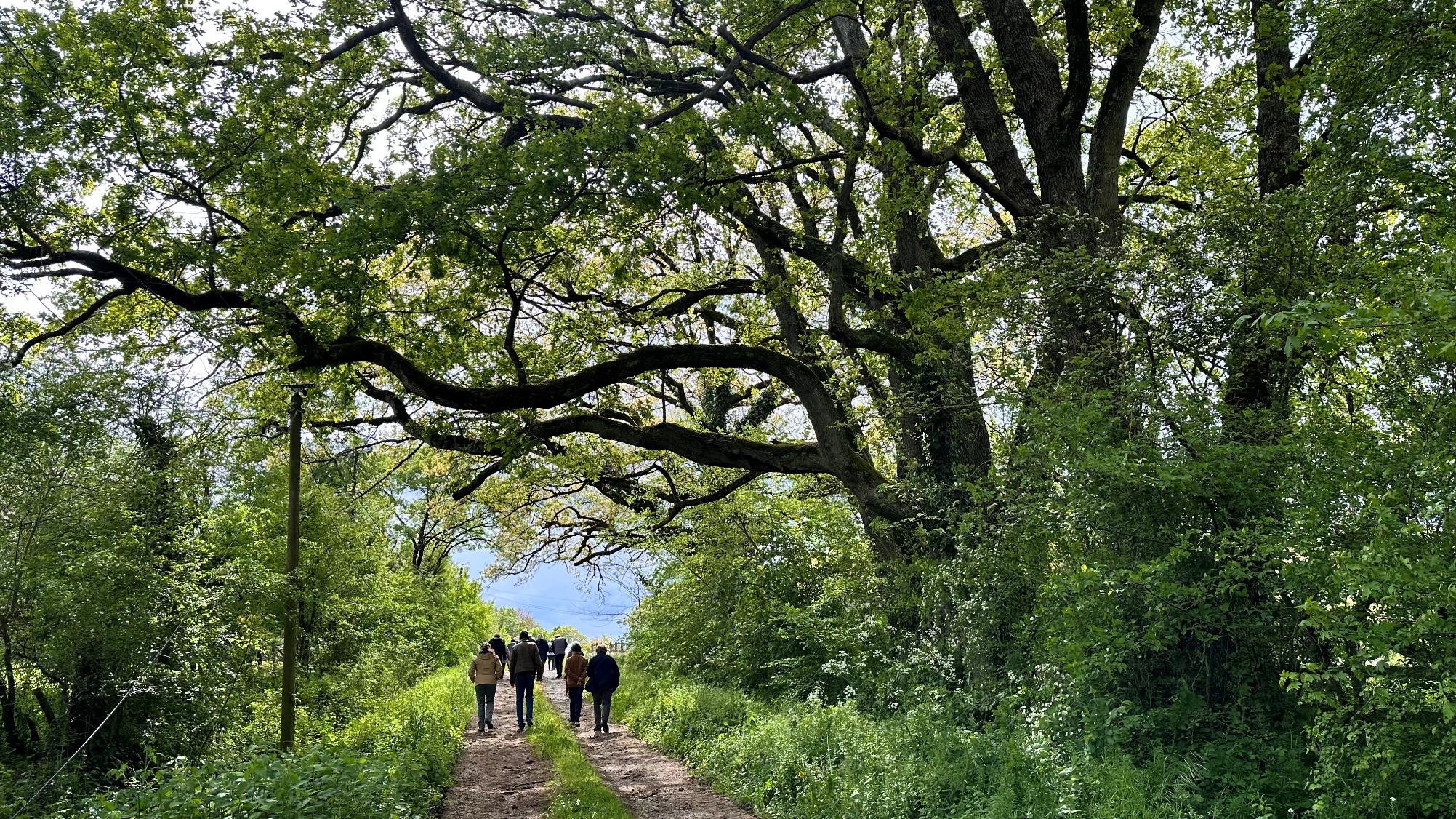 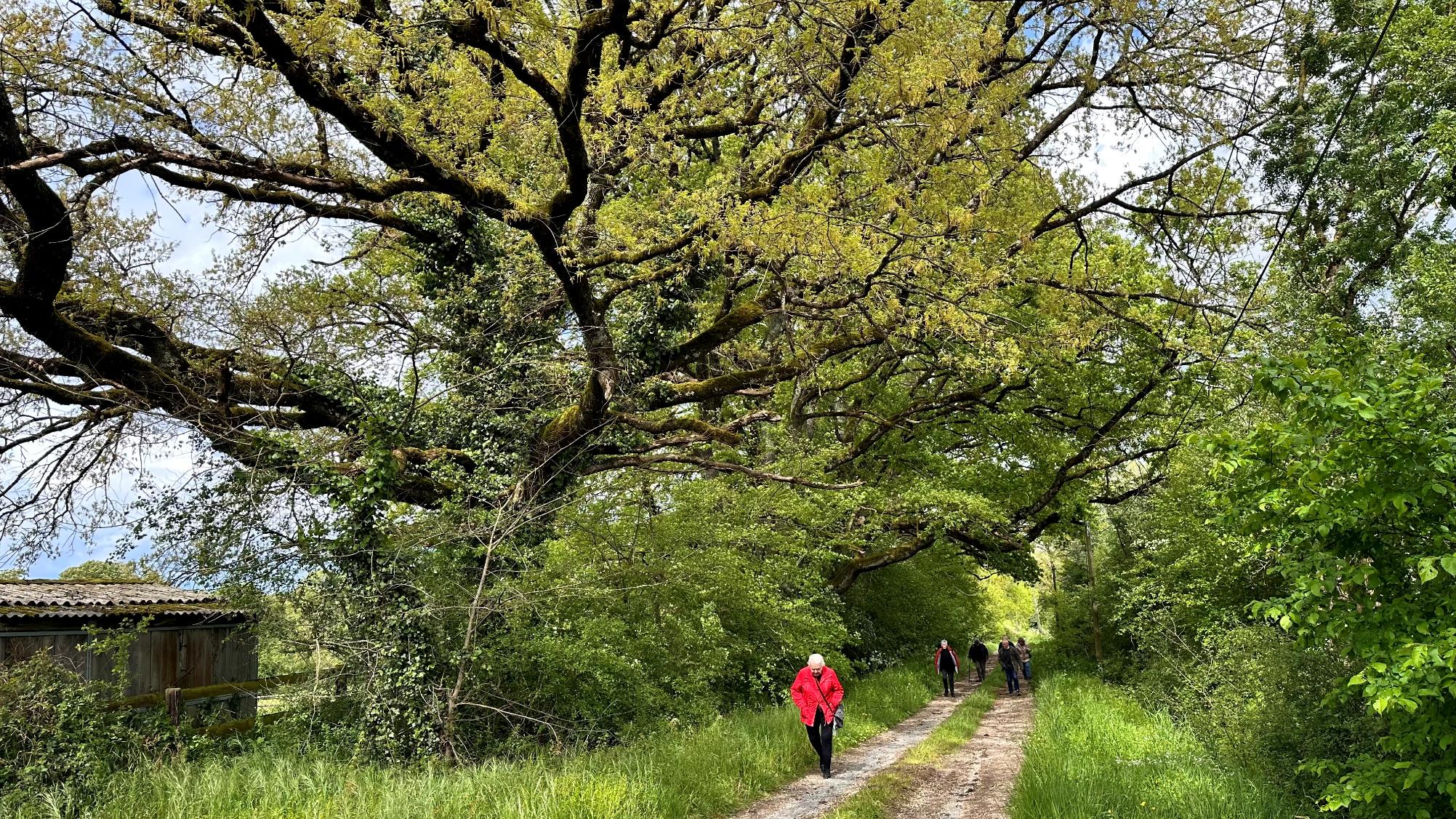 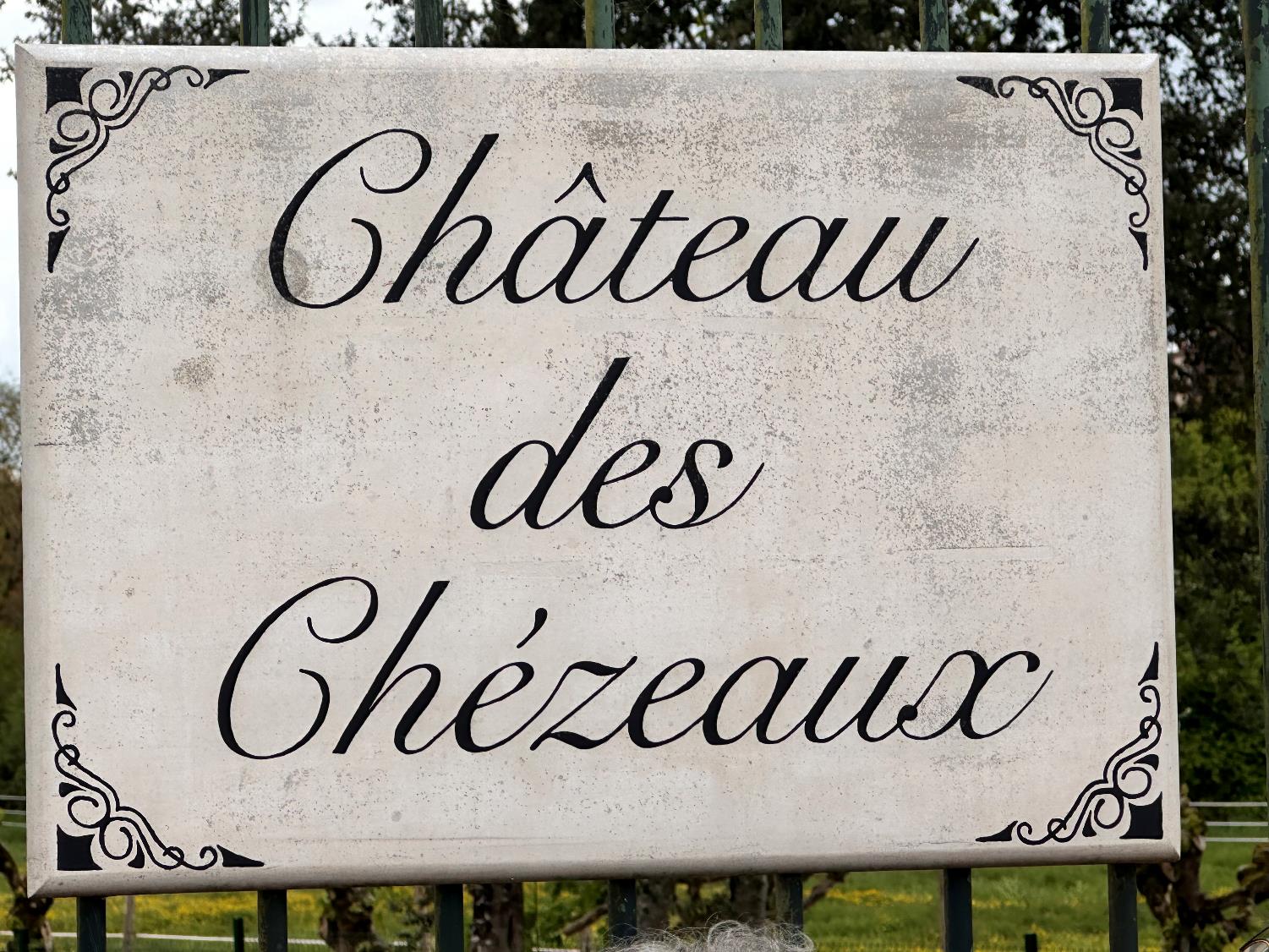 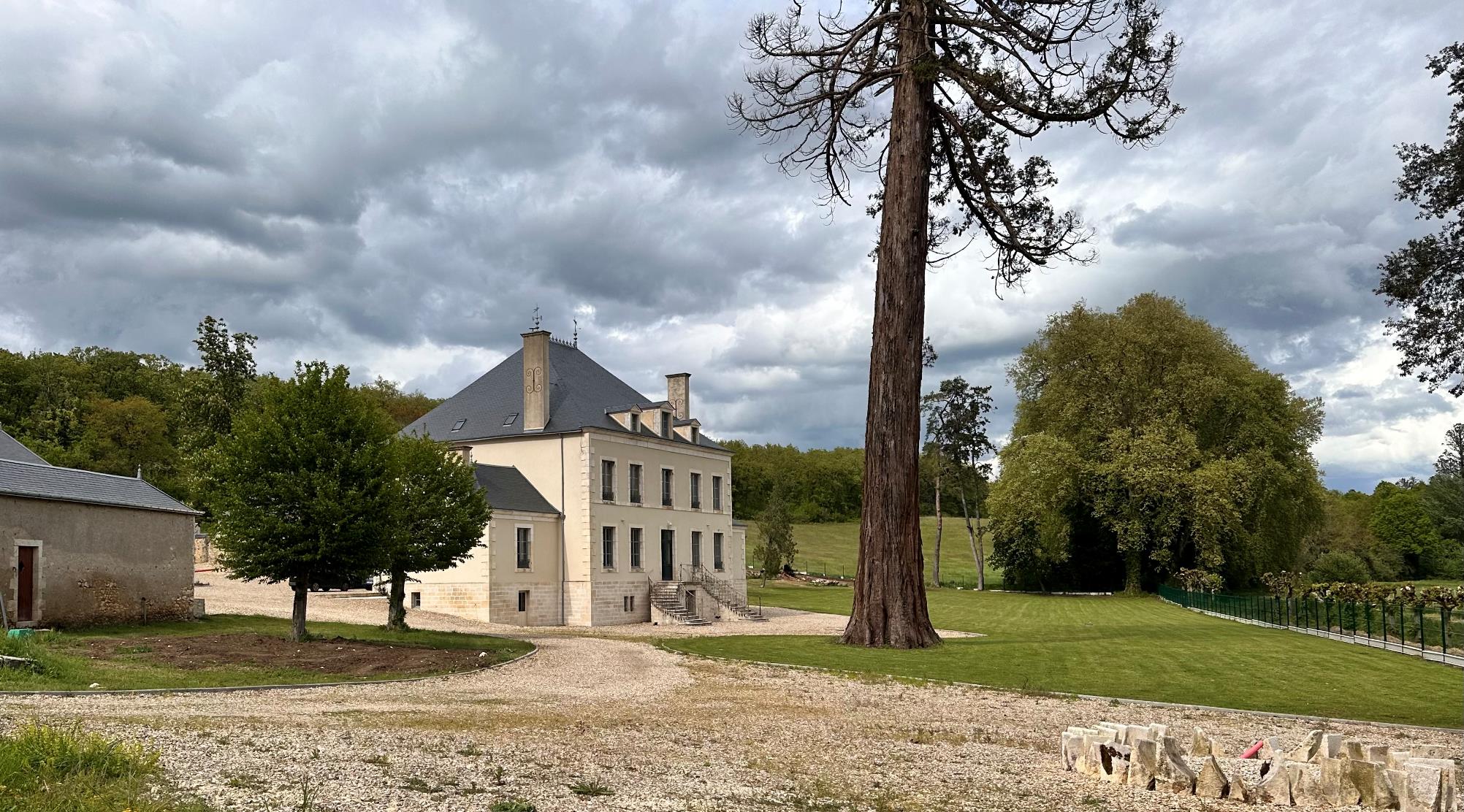 Les Chézeaux
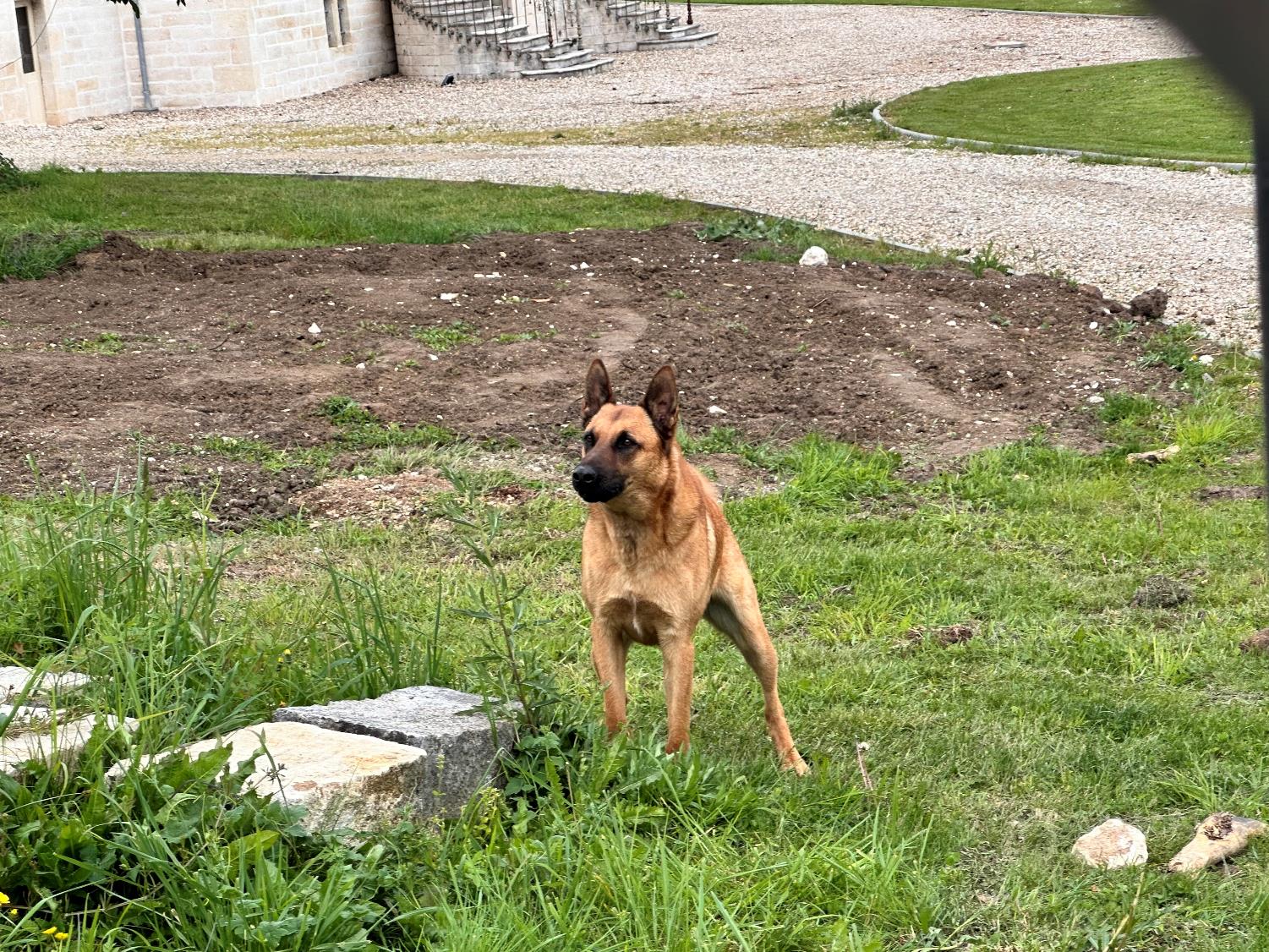 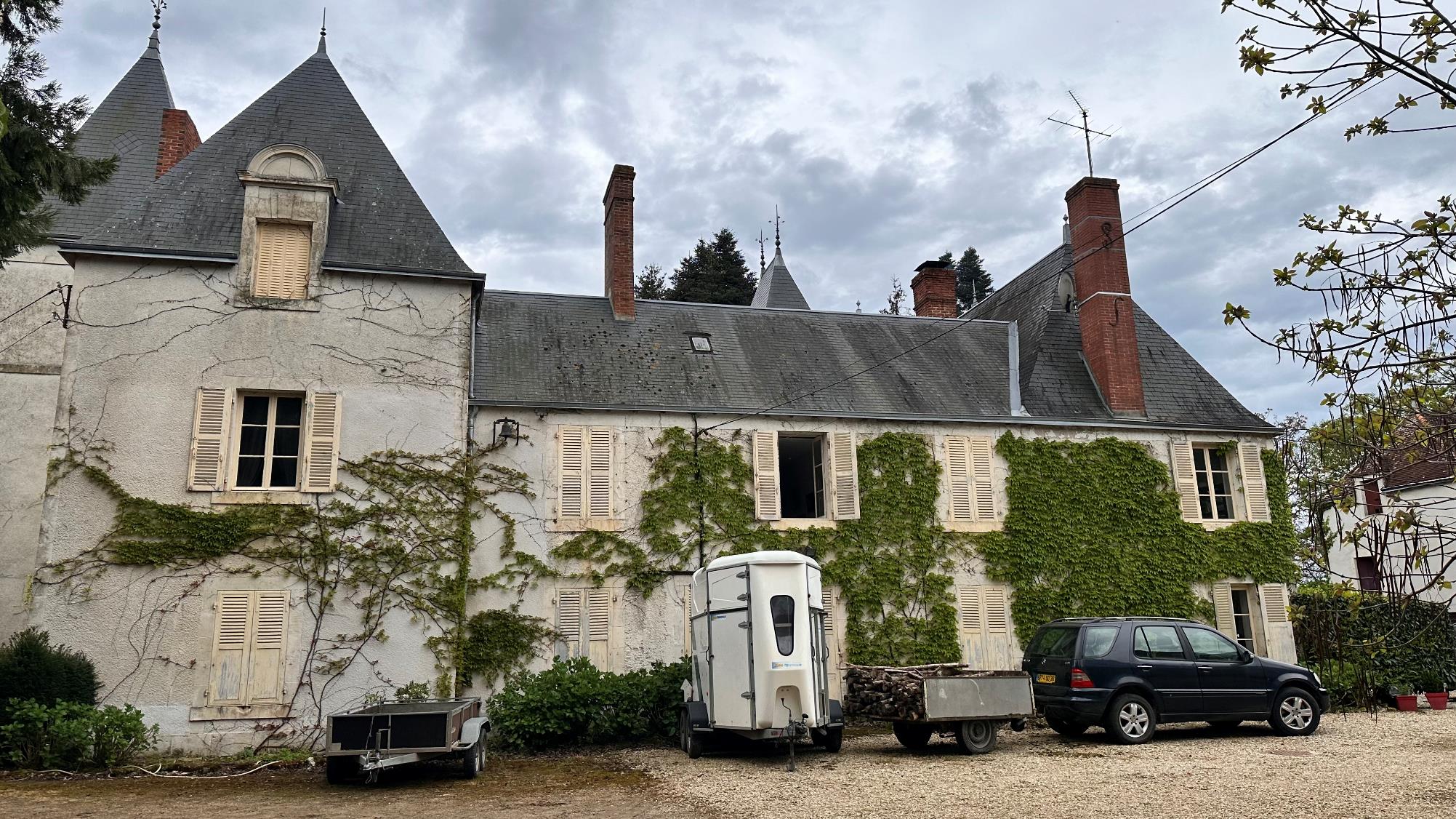 Terrières
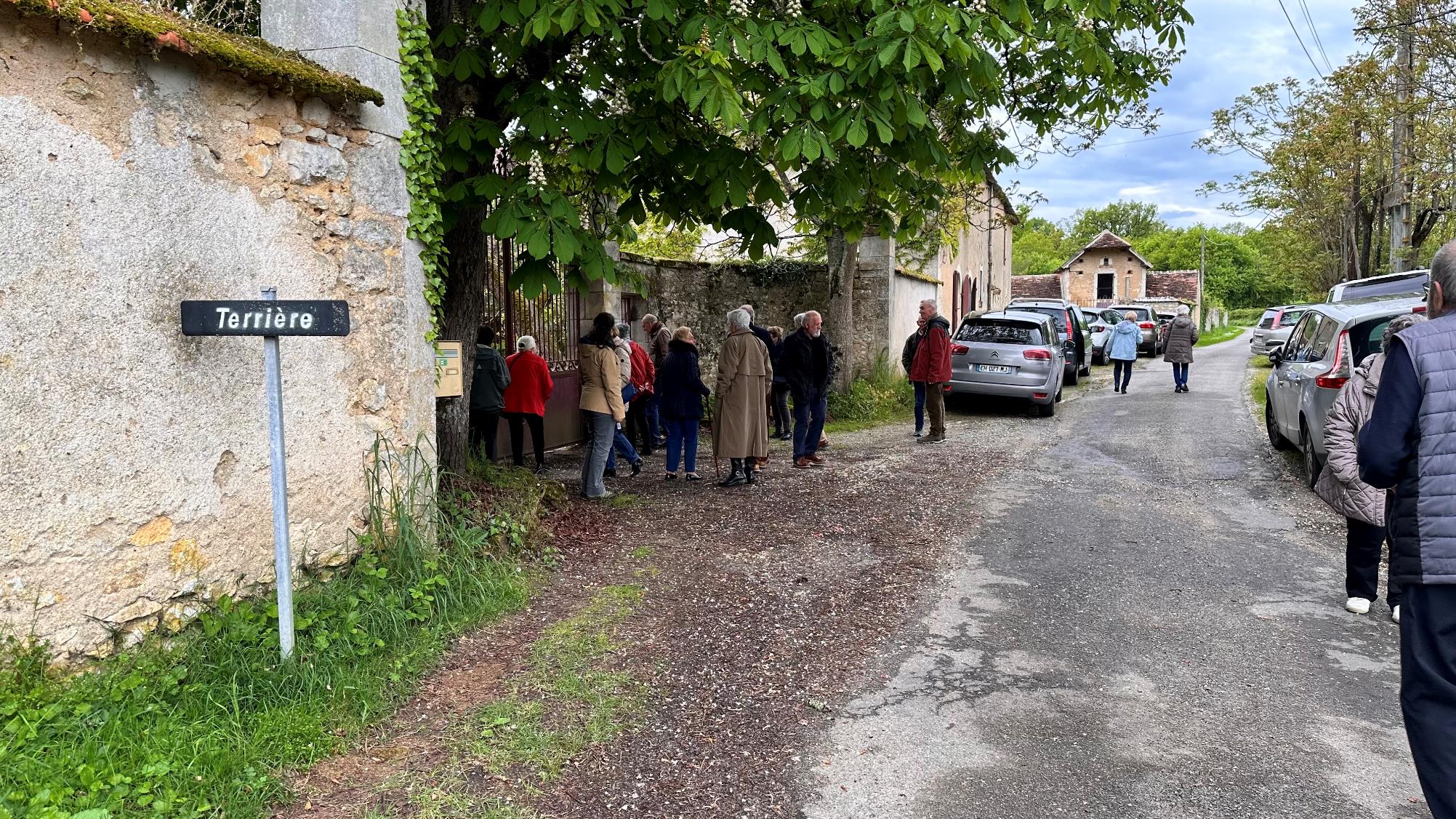 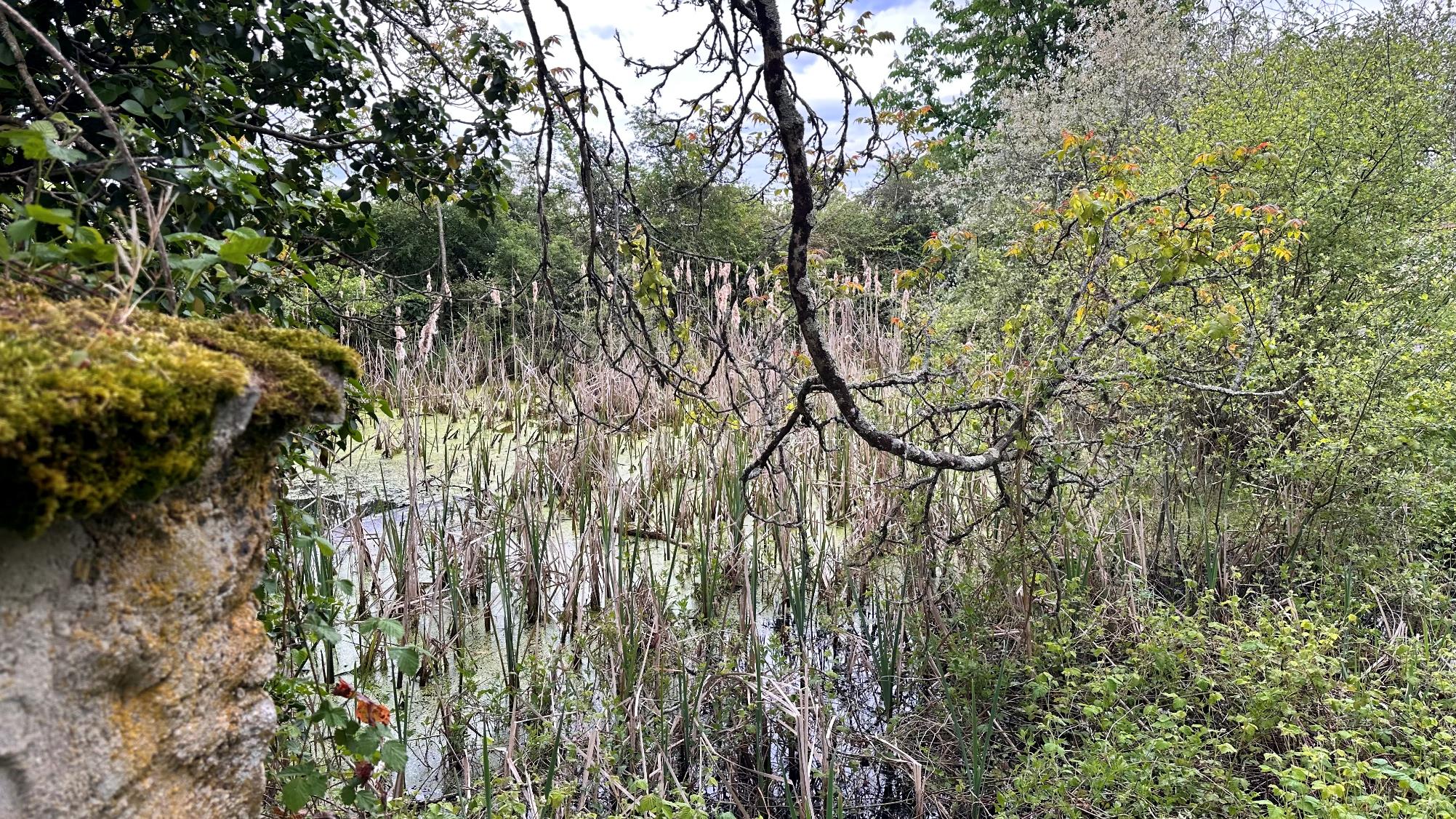 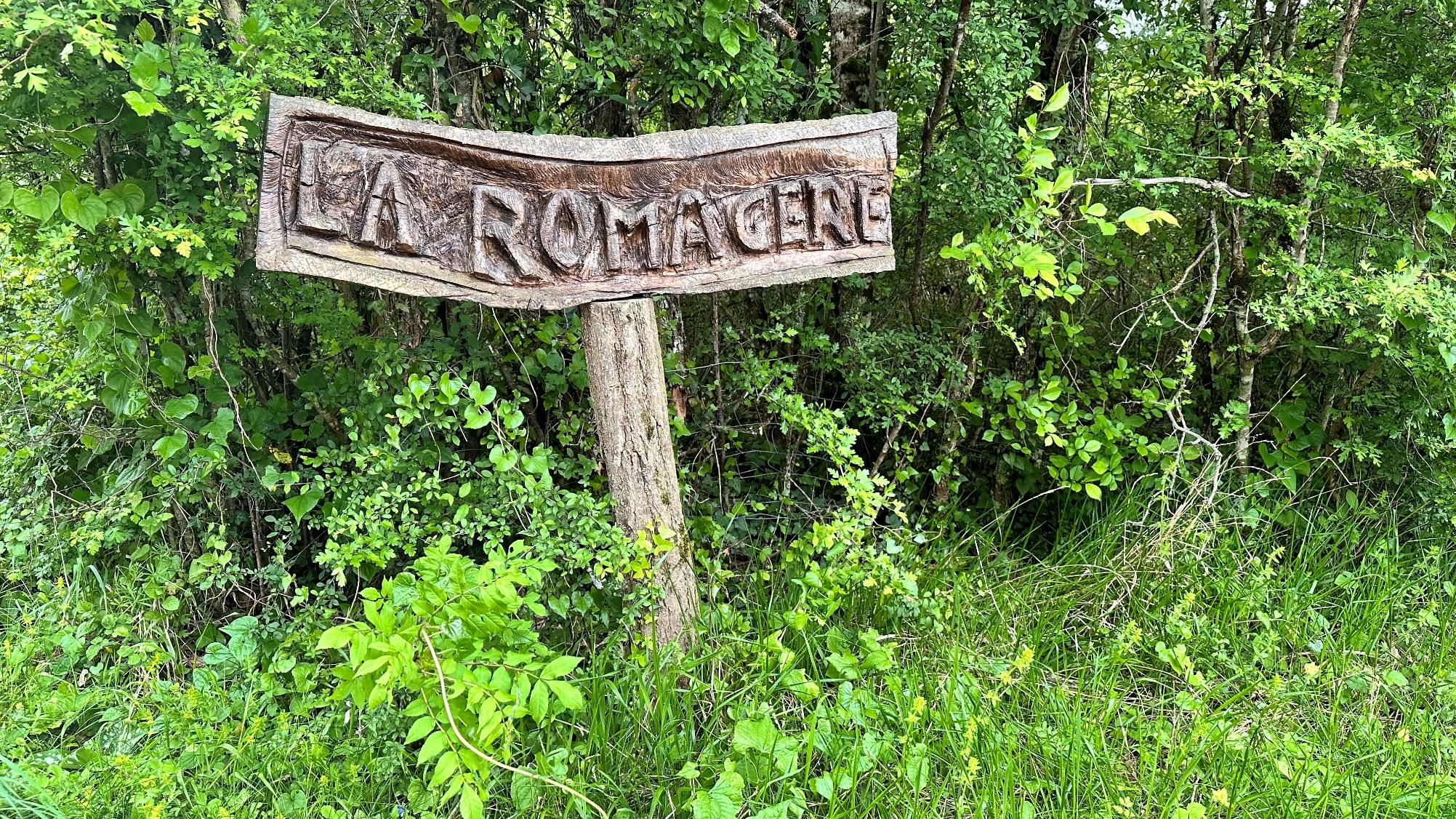 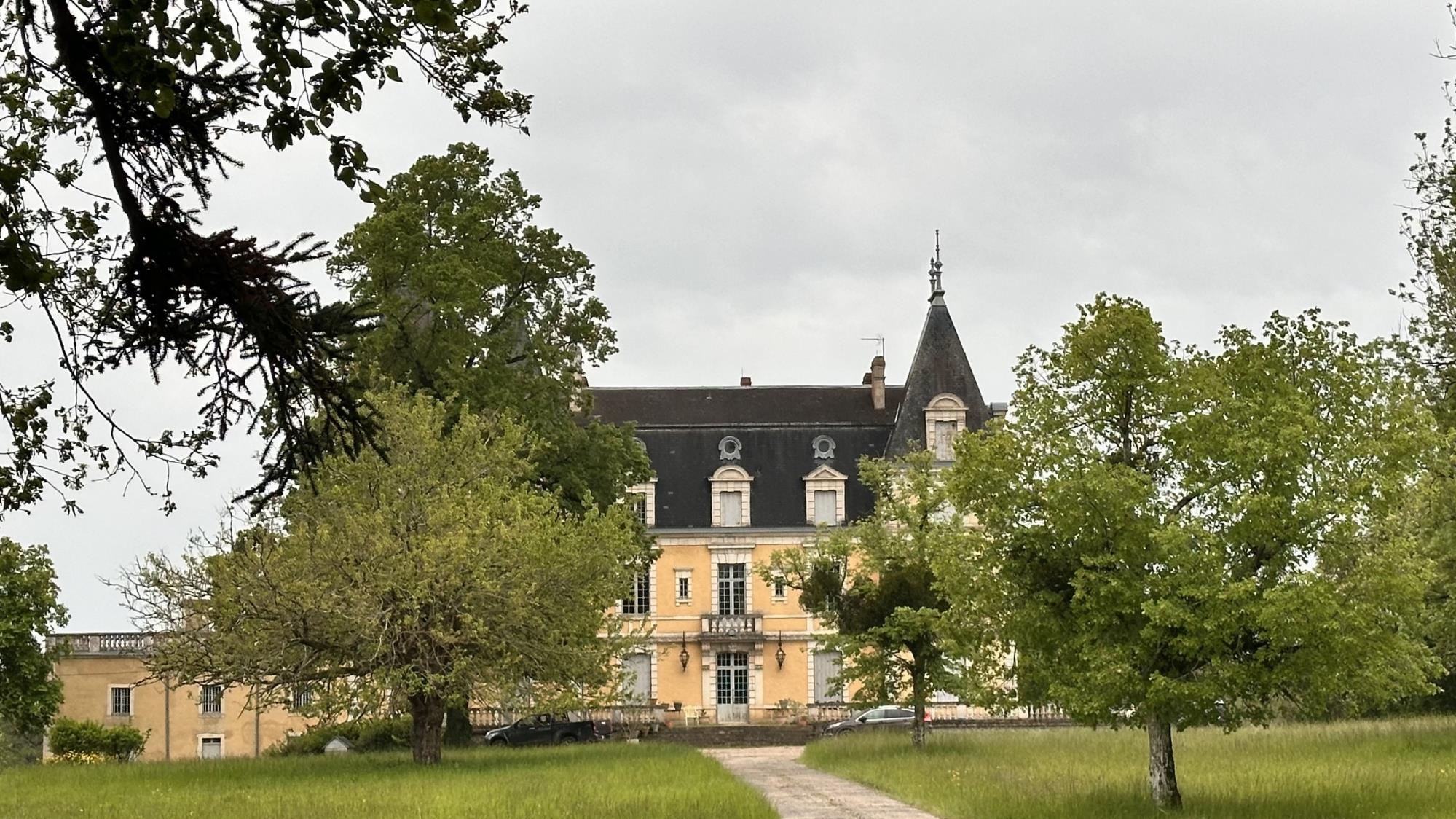 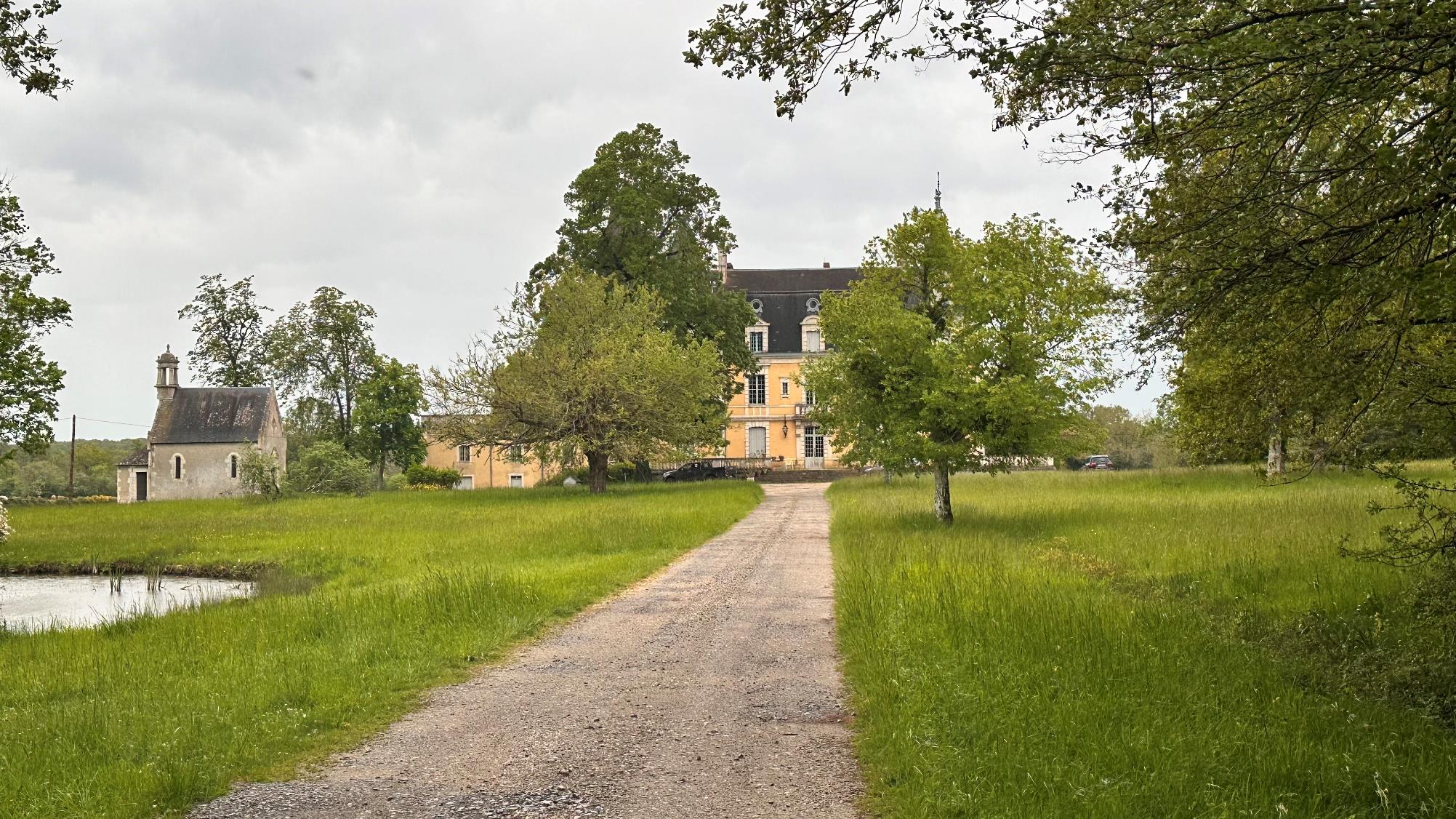 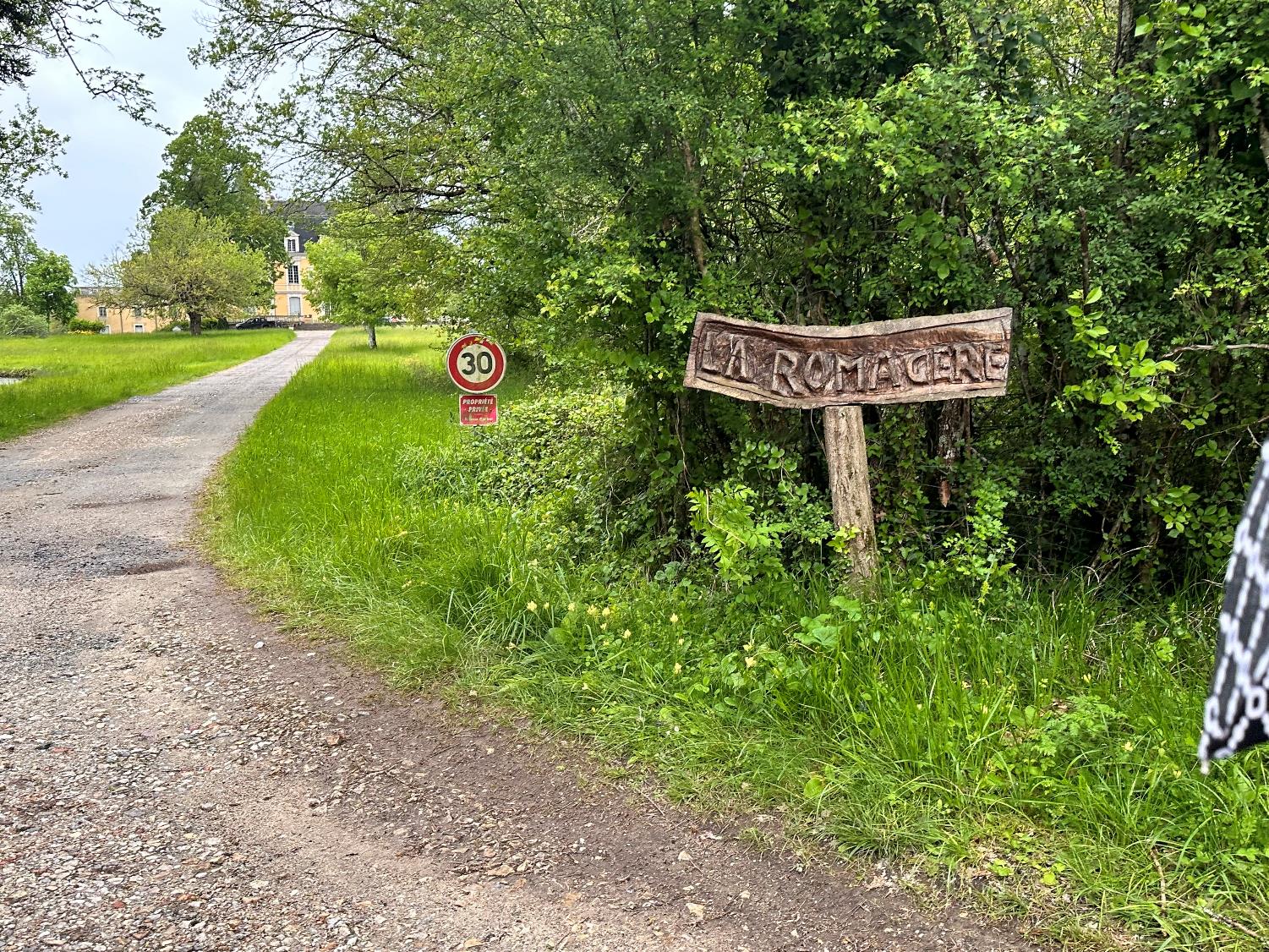